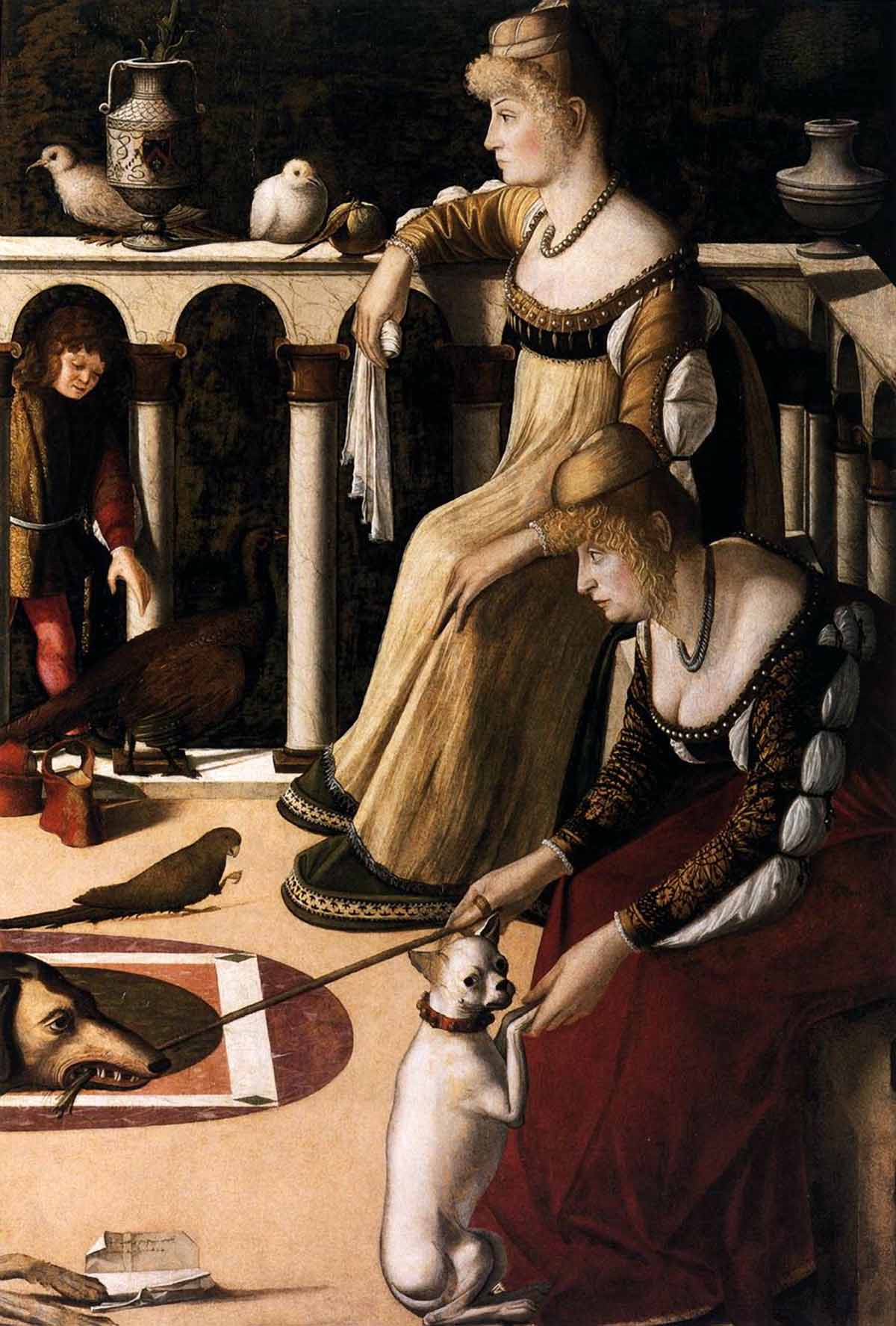 HISTOIRE ET AVENTURES 
DE QUELQUES
TABLEAUX ITALIENS
Par Jean-Louis GAUTREAU
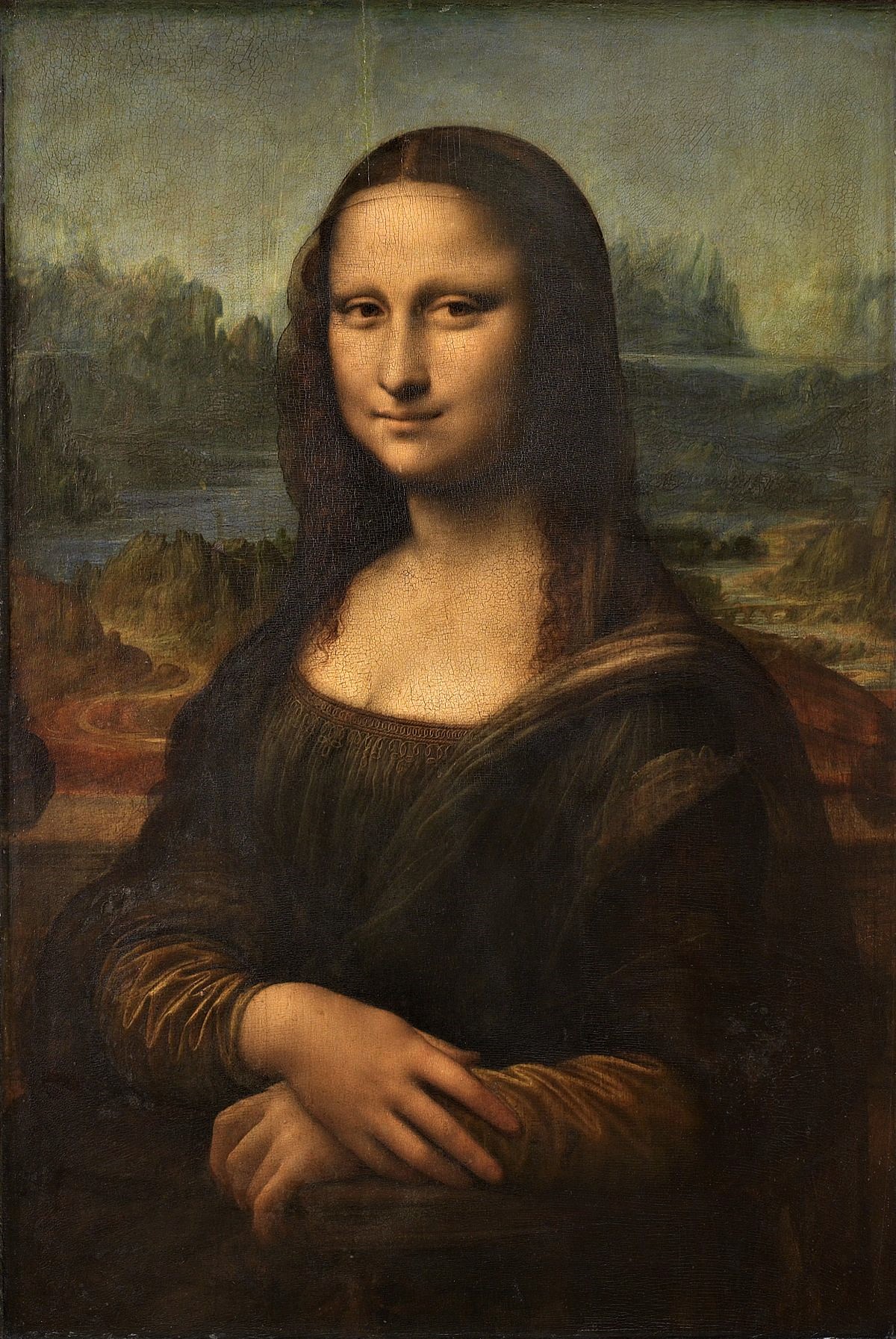 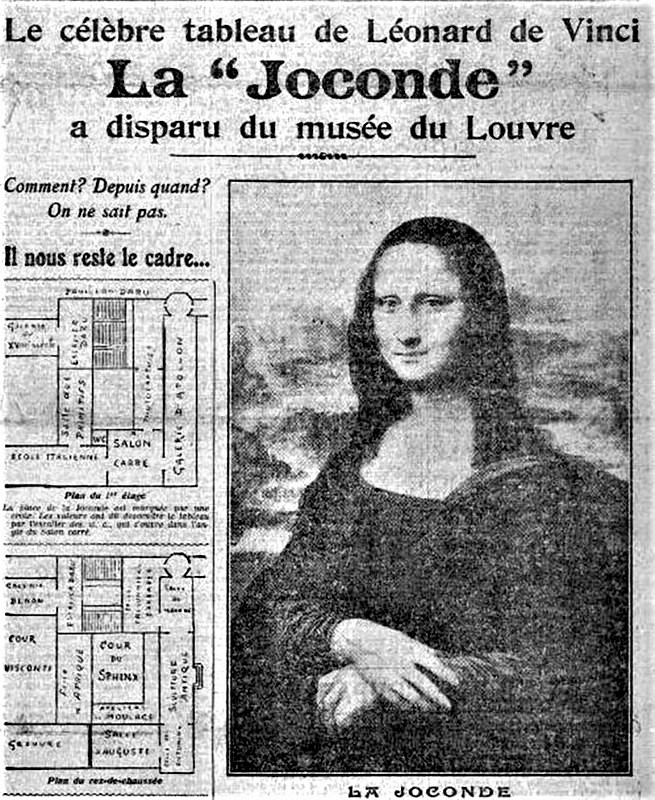 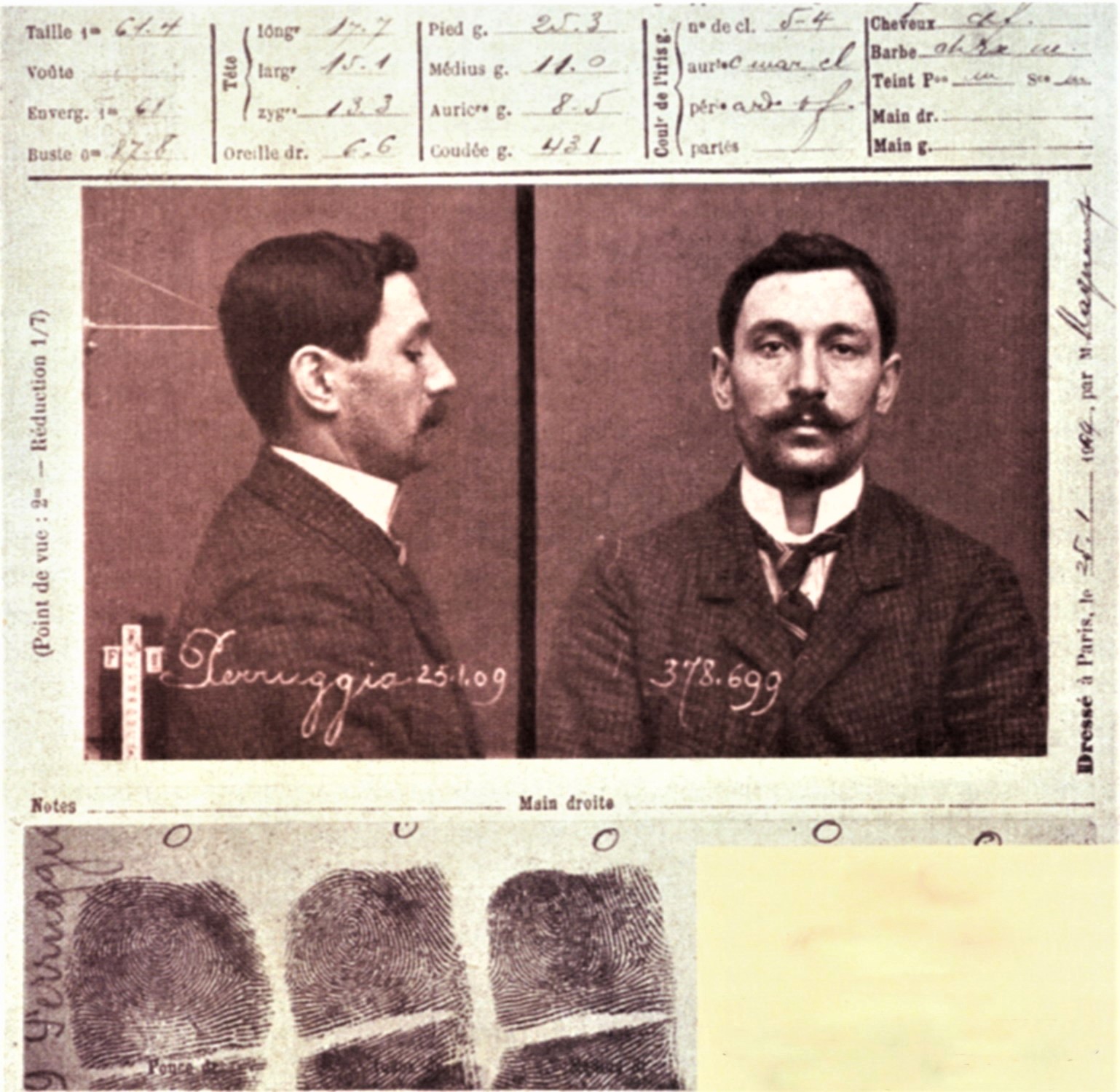 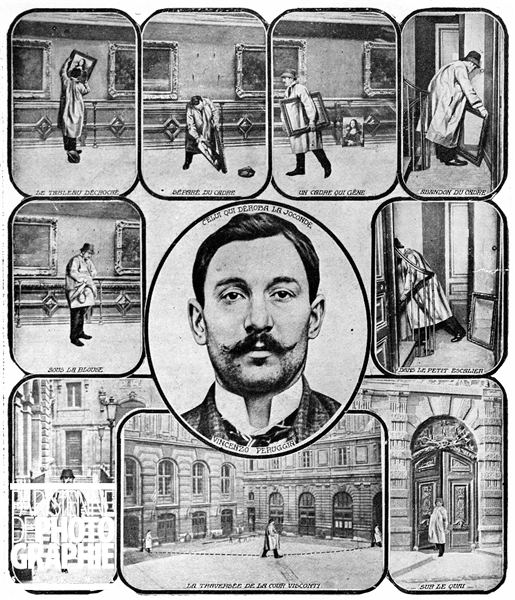 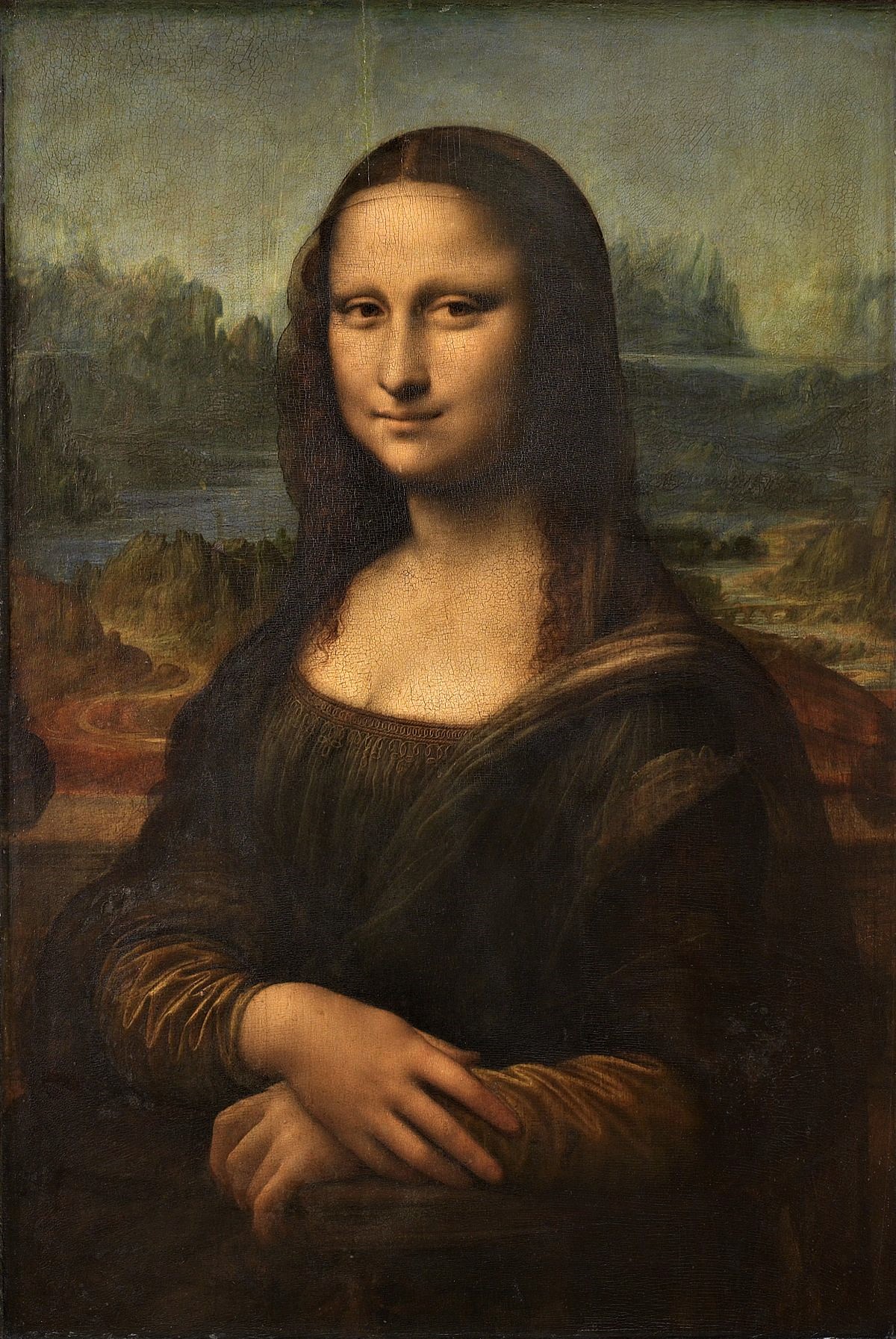 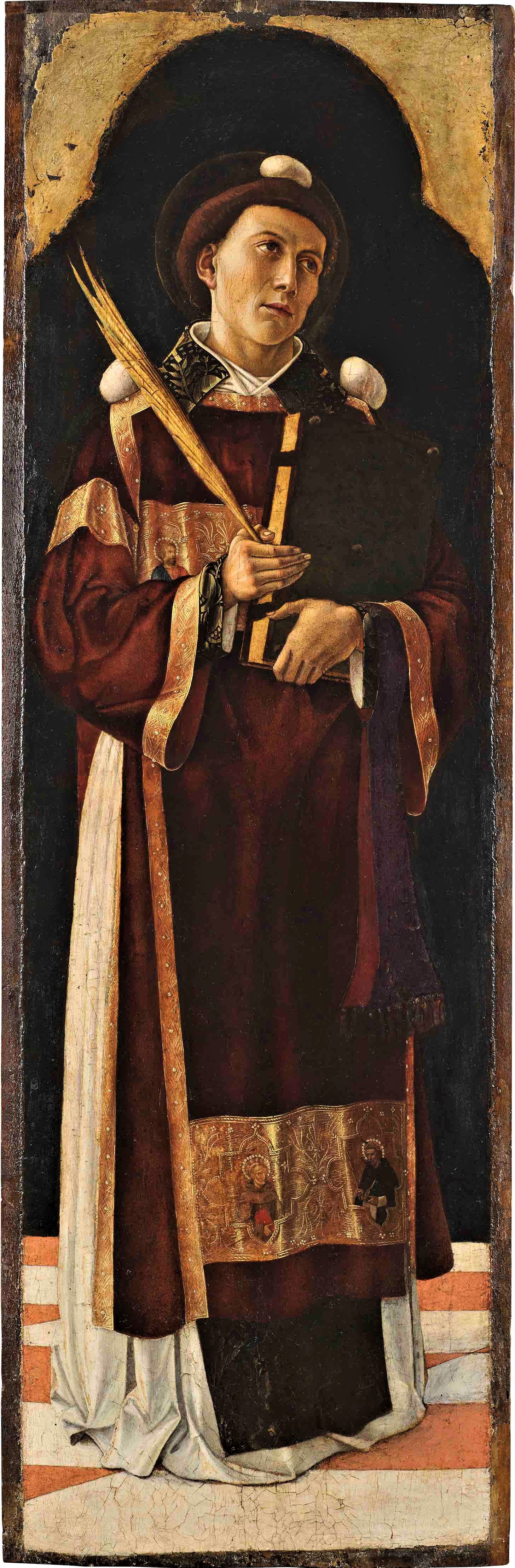 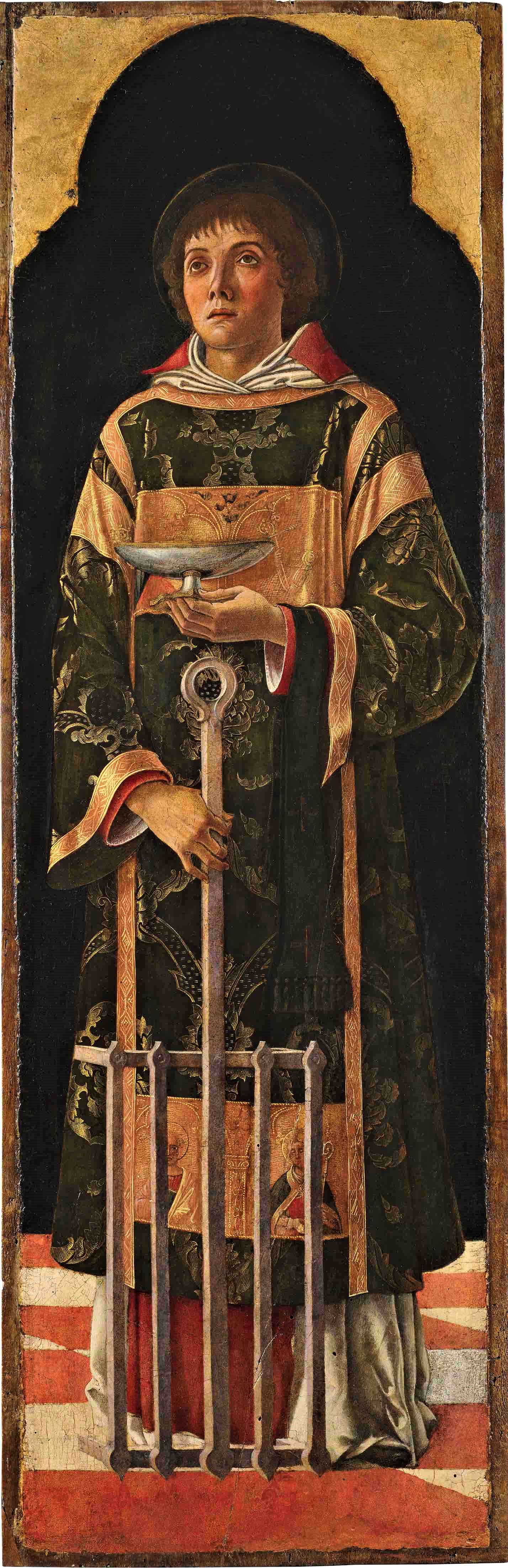 Giovanni BELLINI
Saint Étienne
Giovanni BELLINI
Saint Laurent
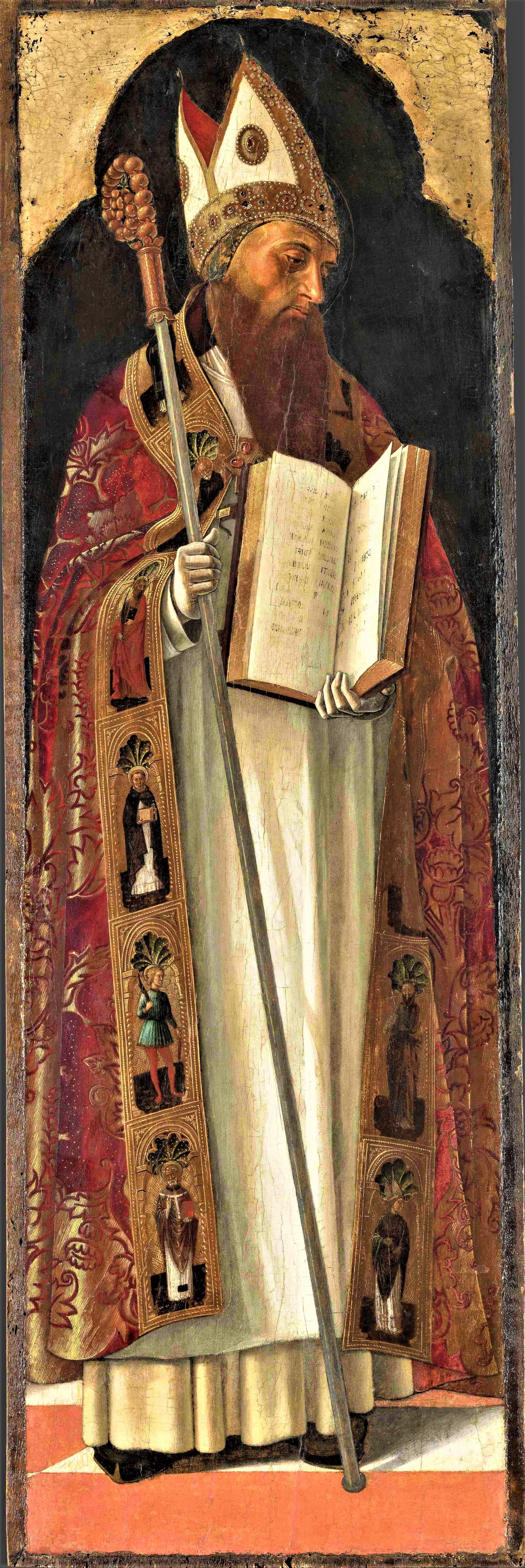 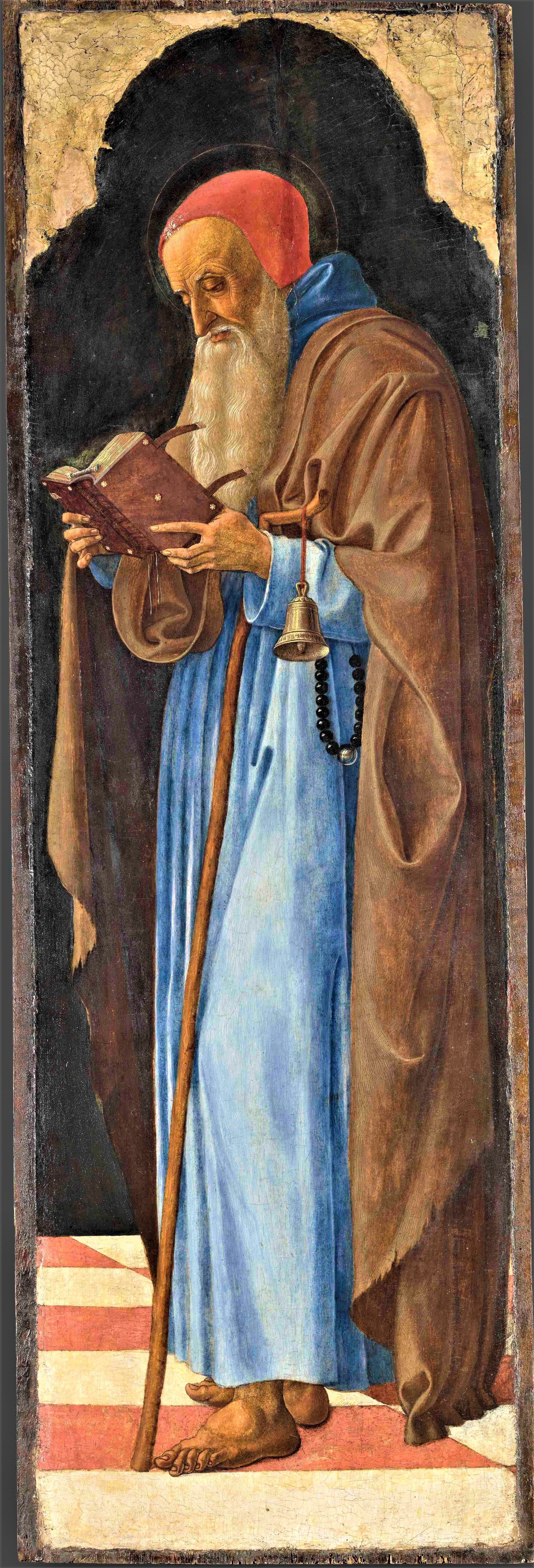 Giovanni BELLINI
Saint Augustin
Musée du Louvre
Giovanni BELLINI
Saint Antoine Abbé
Musée du Louvre
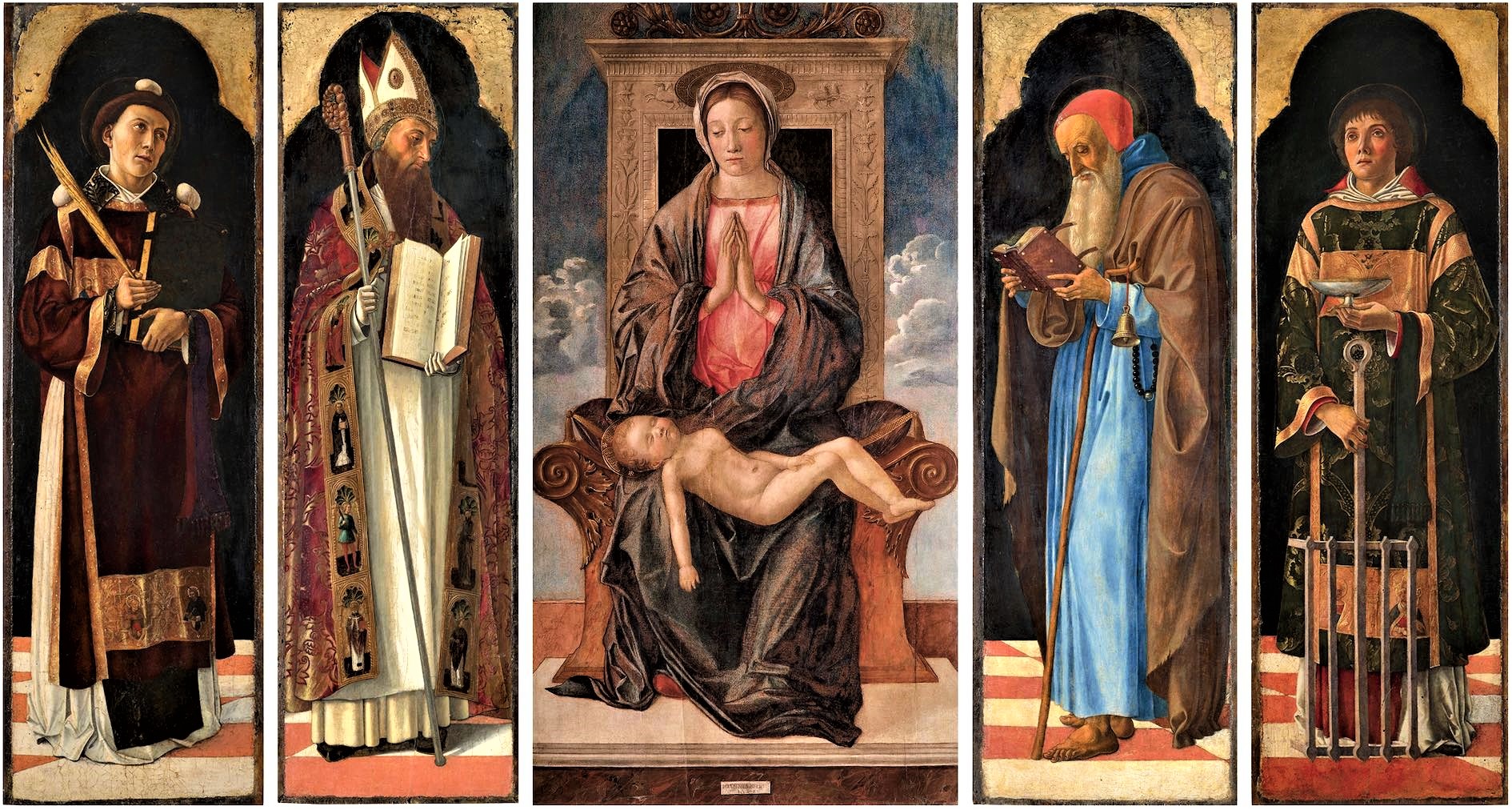 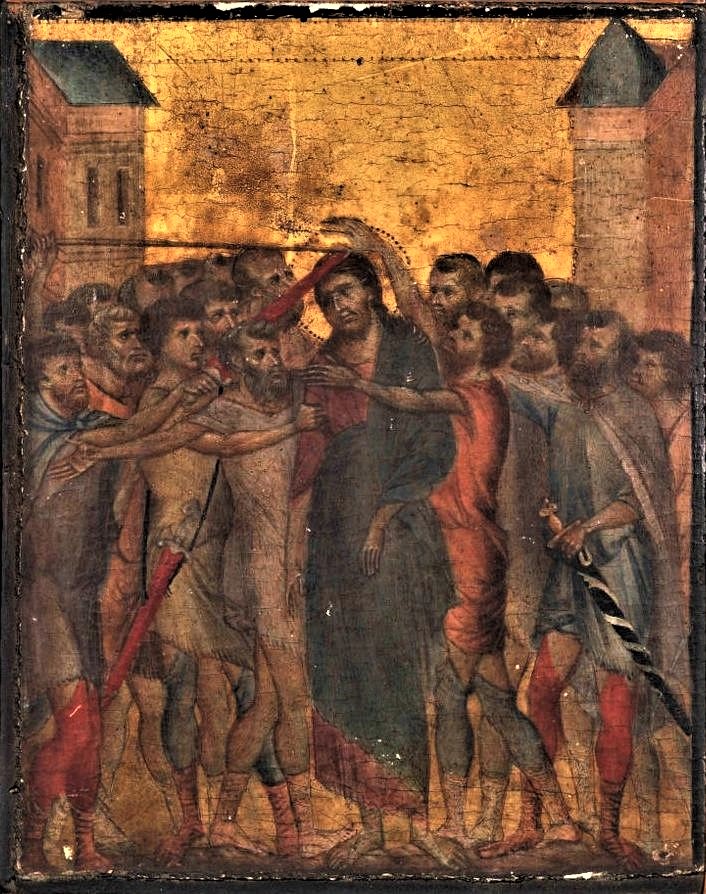 CIMABUE
Le Christ moqué
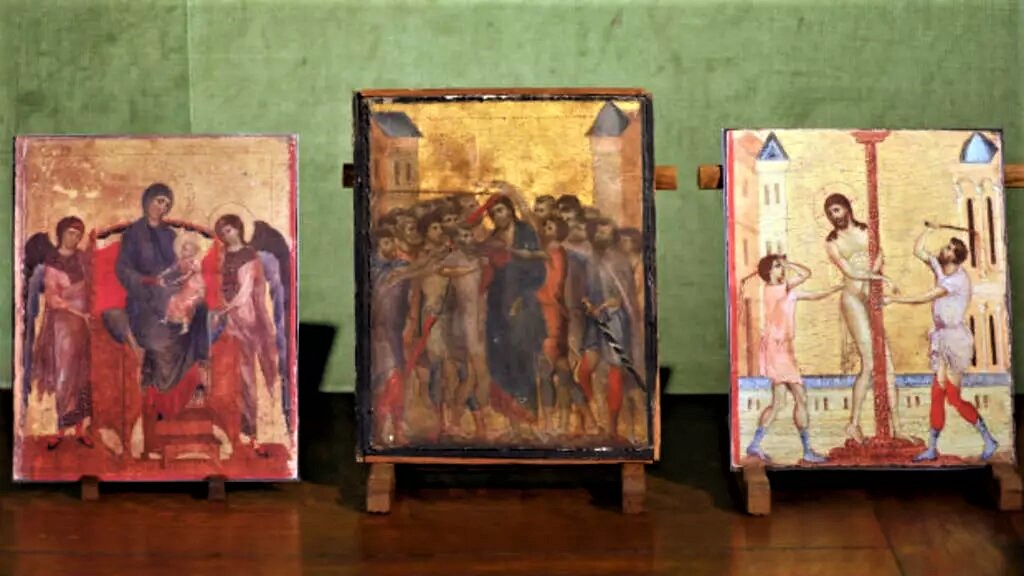 Vierge à l’enfant trônant entre deux anges
Le Christ moqué
Flagellation du  Christ
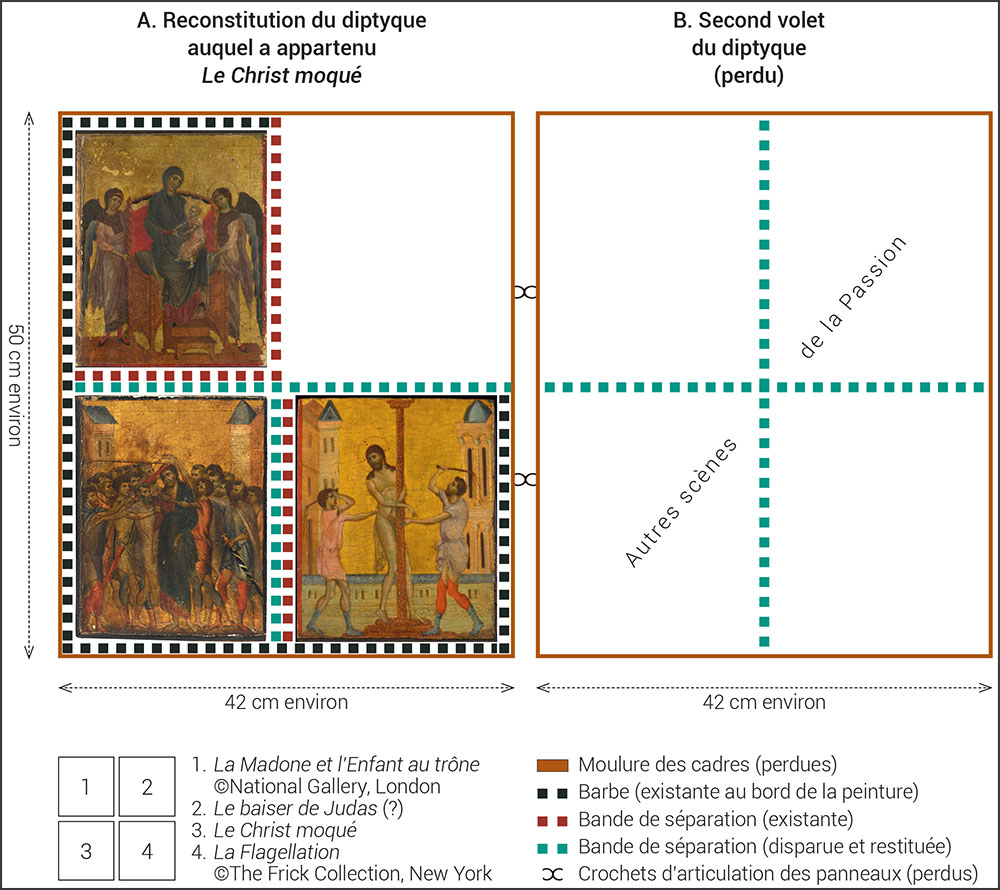 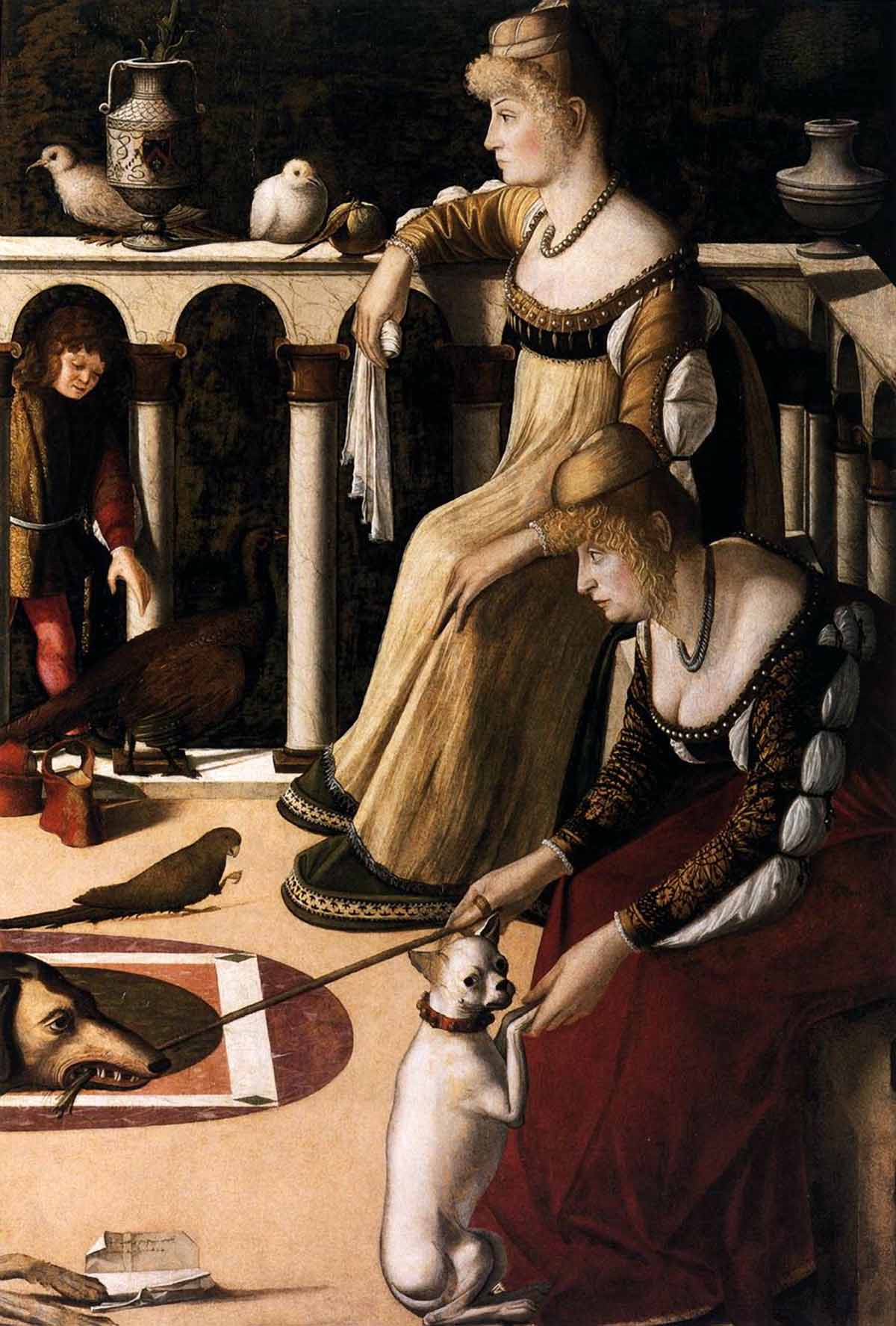 Vittore CARPACCIO
Deux dames vénitiennes
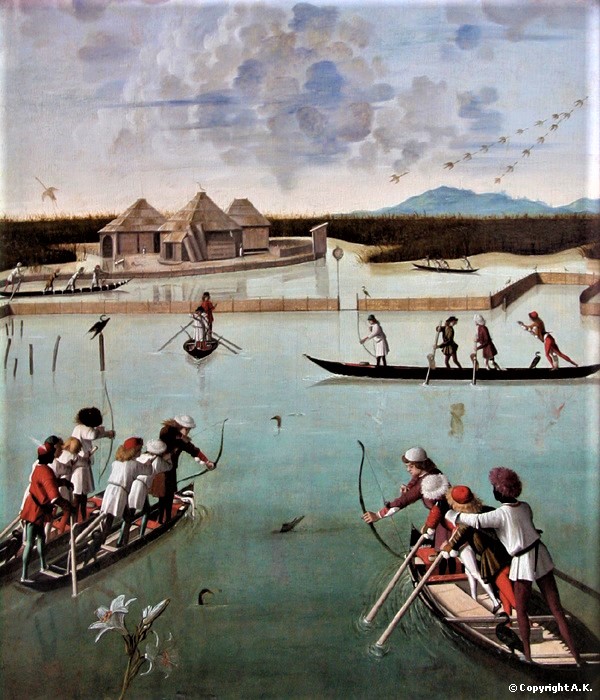 Vittore CARPACCIO
Chasse dans la lagune
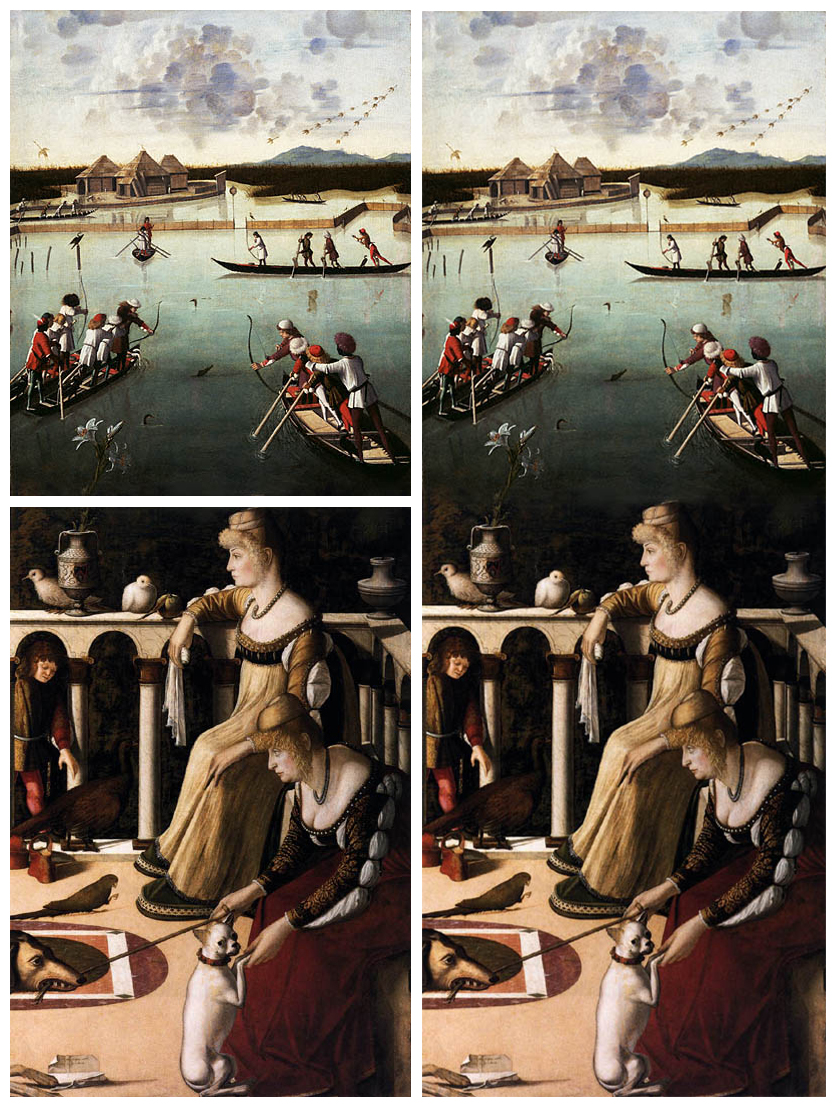 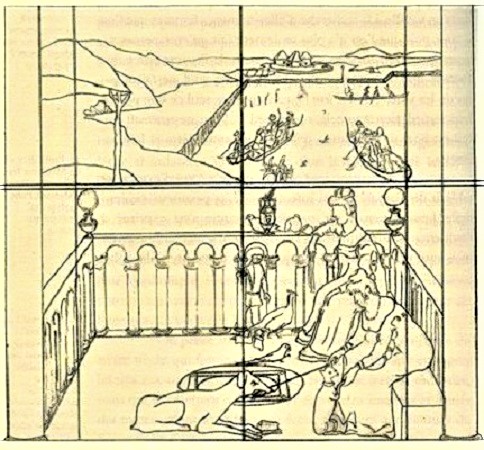 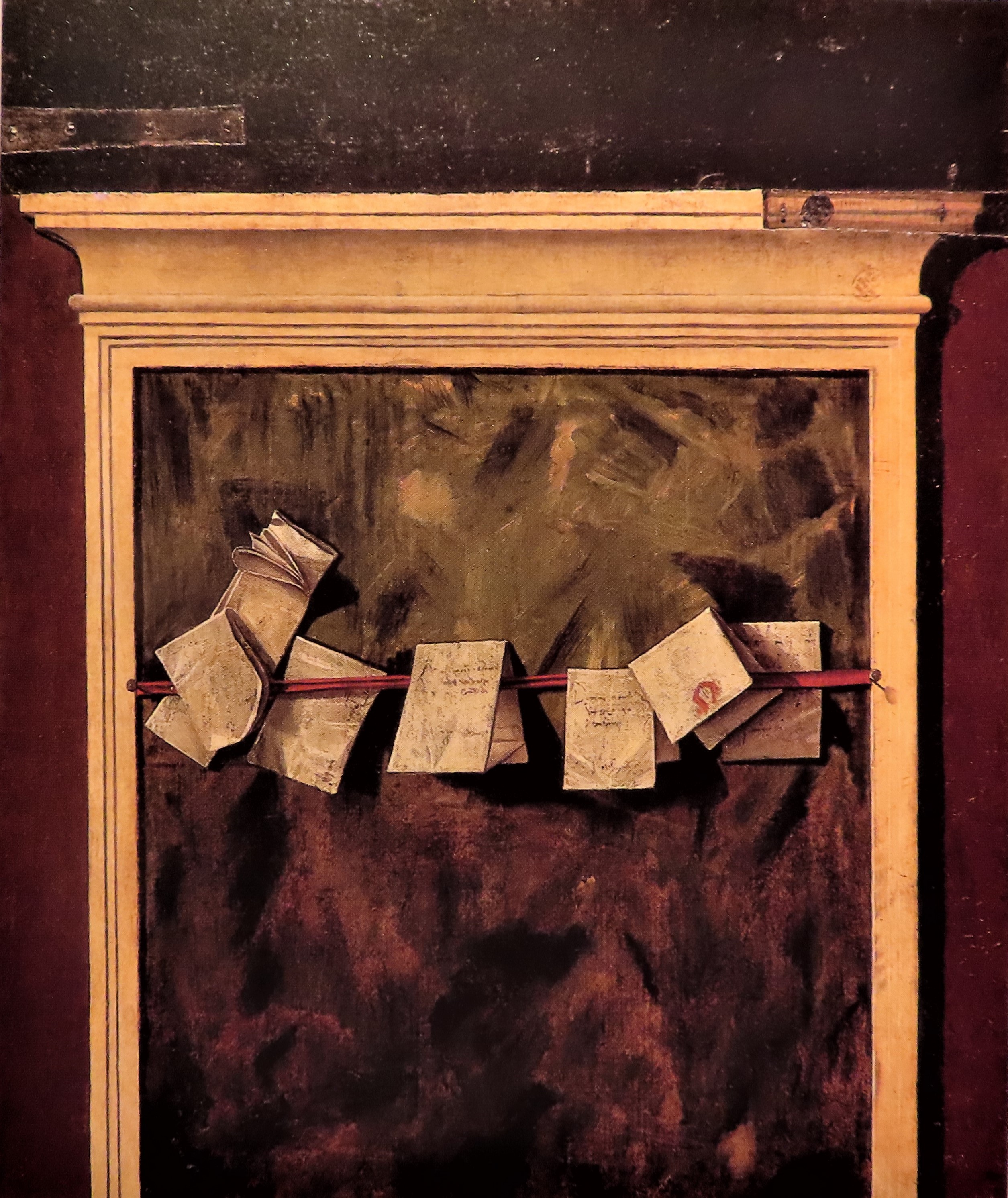 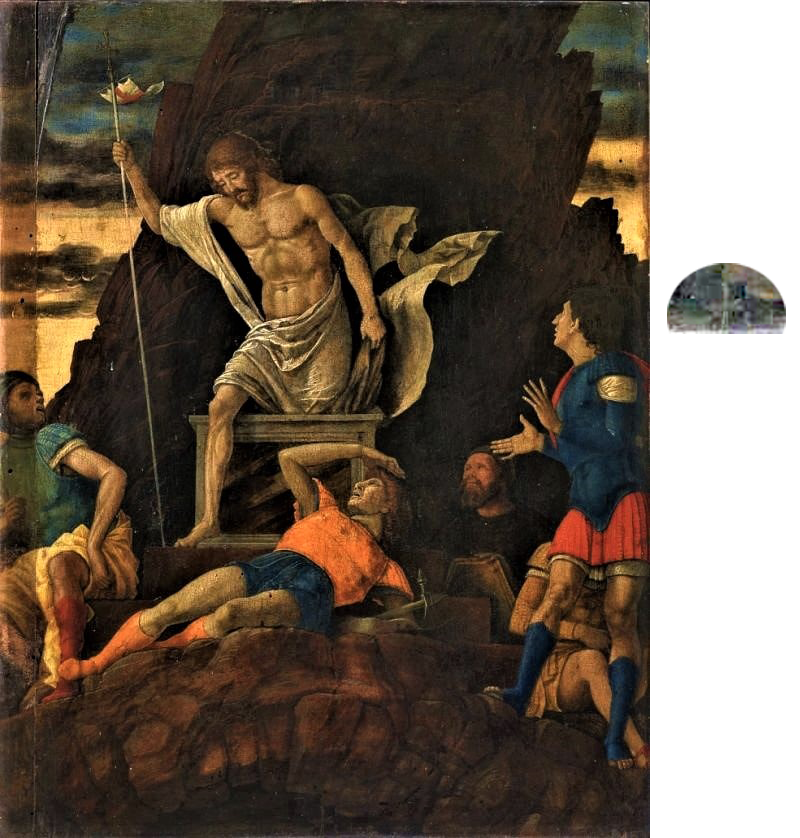 Andrea MANTEGNA
La résurrection du Christ
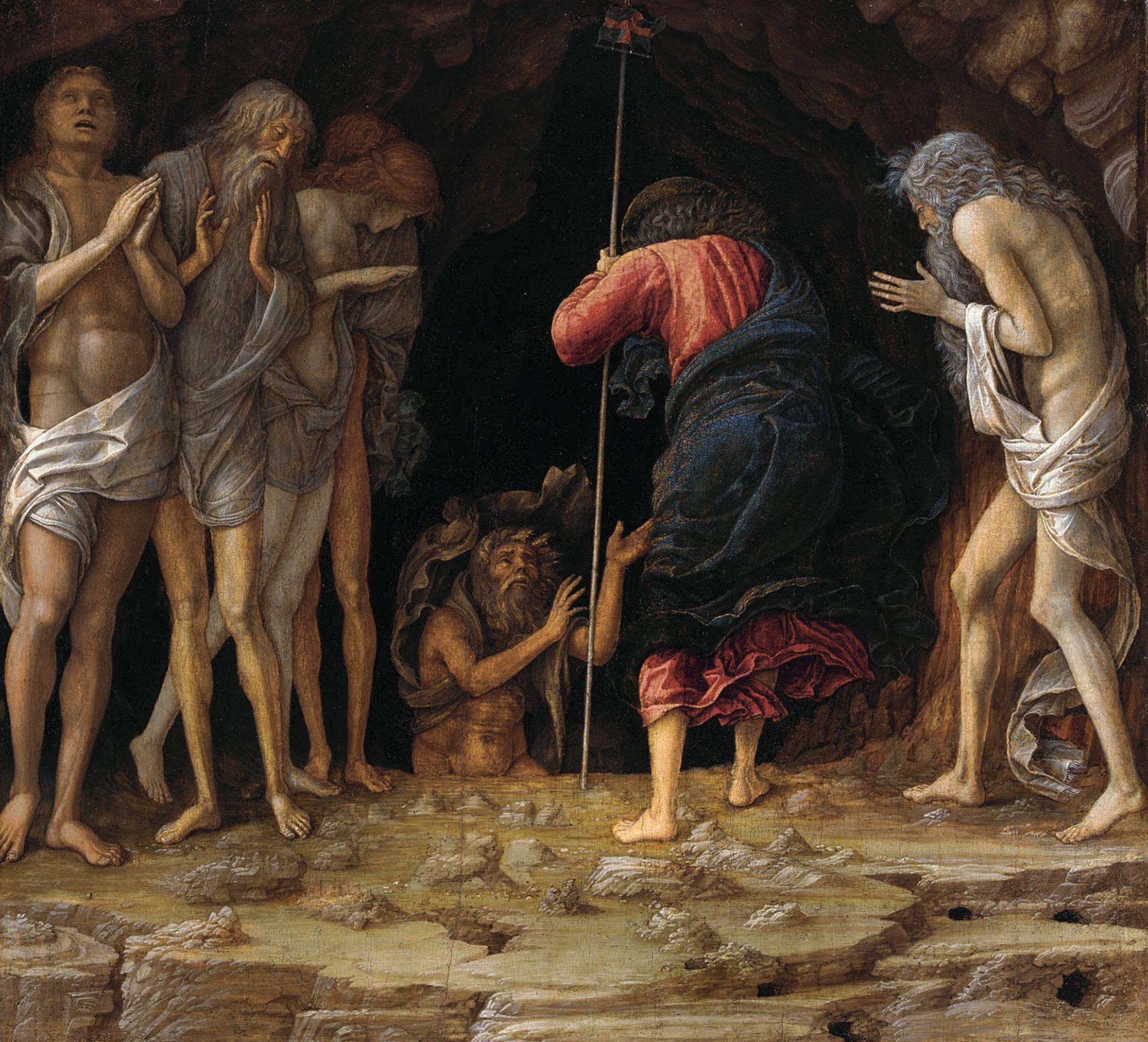 Andrea MANTEGNA
La descente aux limbes
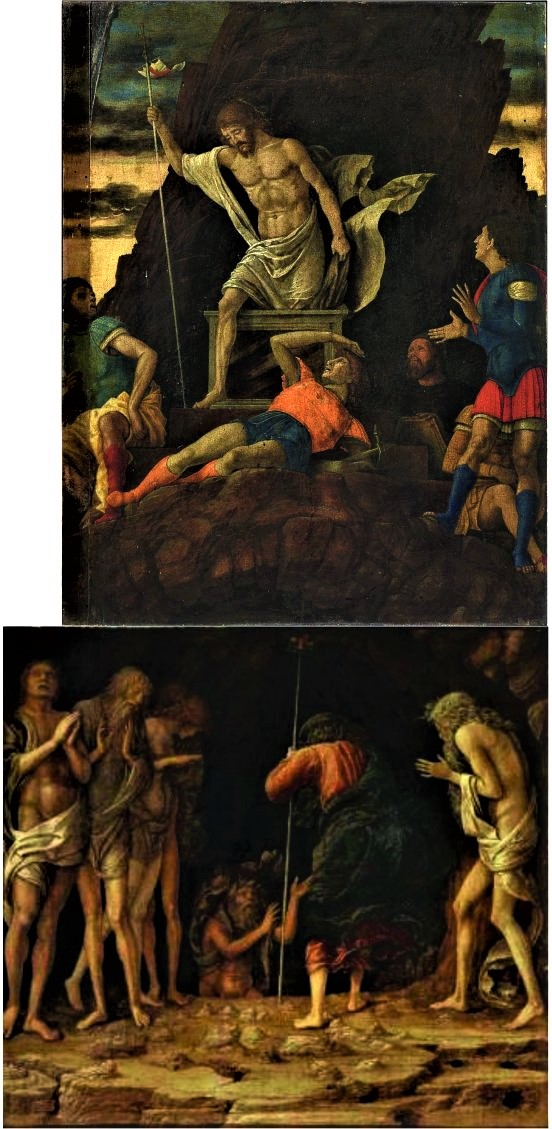 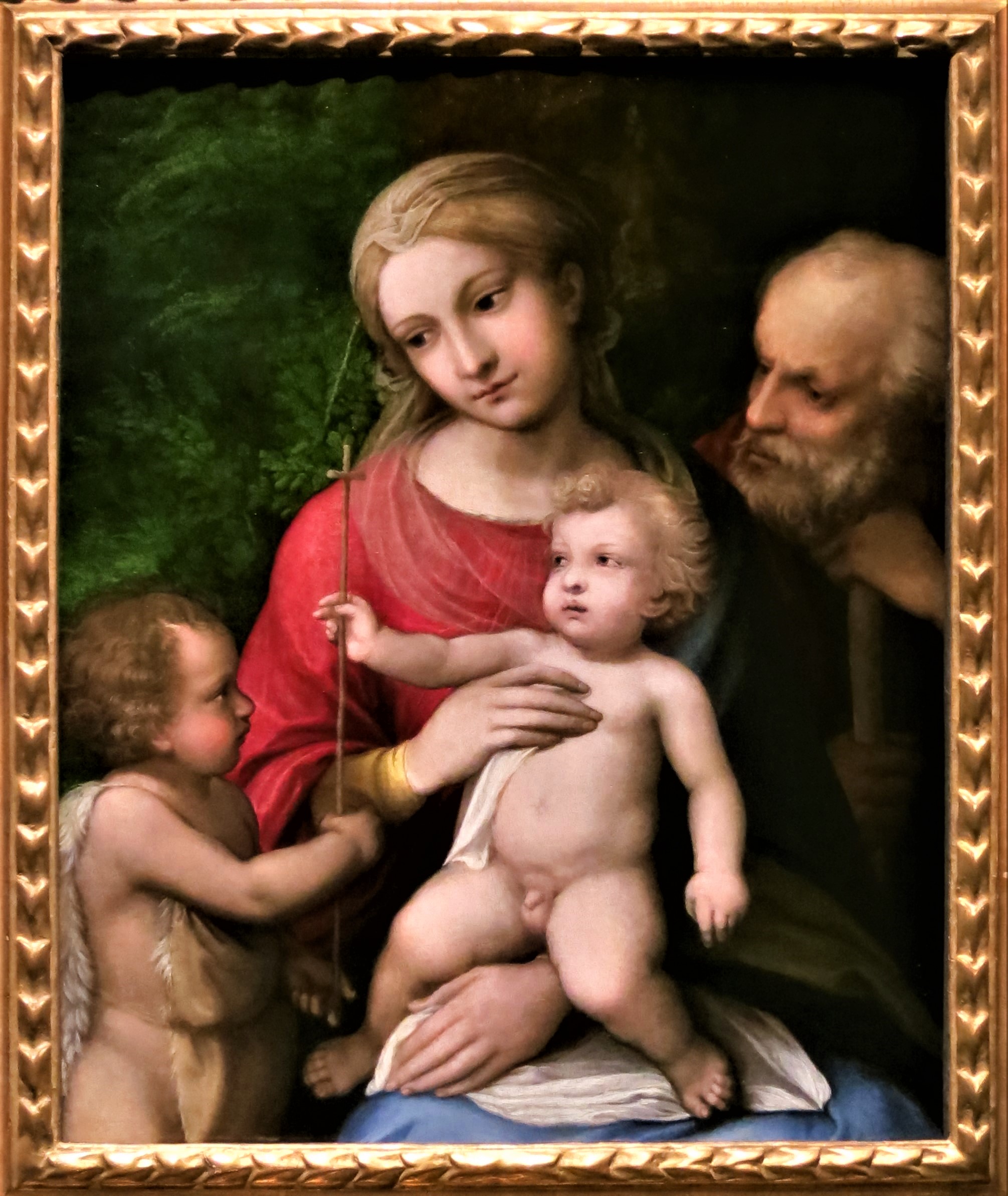 Il Correggio
Vierge à l’enfant, 
St Joseph et St Jean-Baptiste enfant
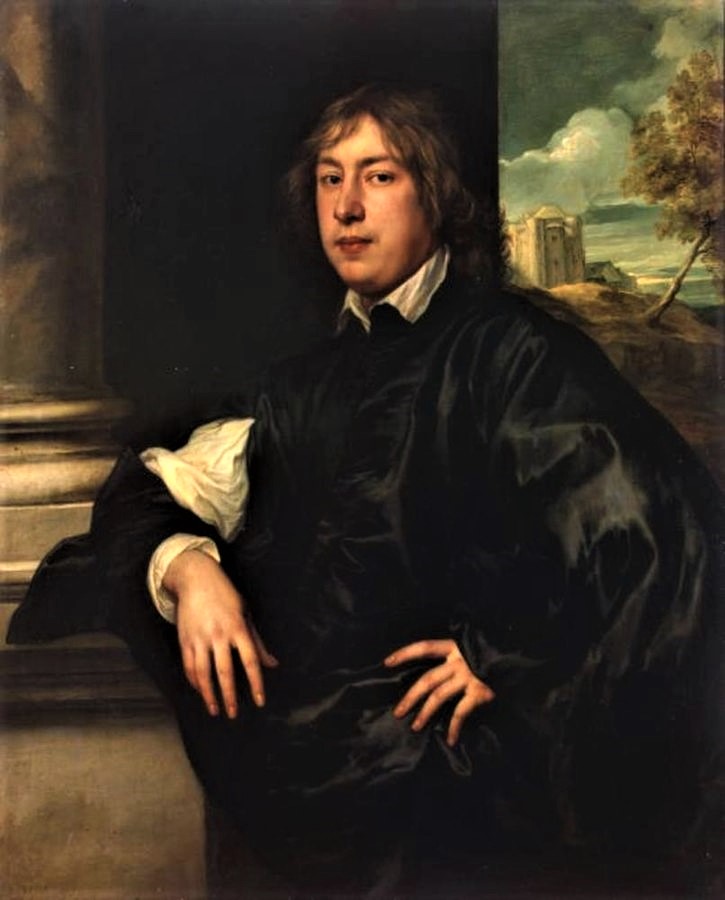 Antoon Van DICK,
Portrait 
d’Everhard JABACH
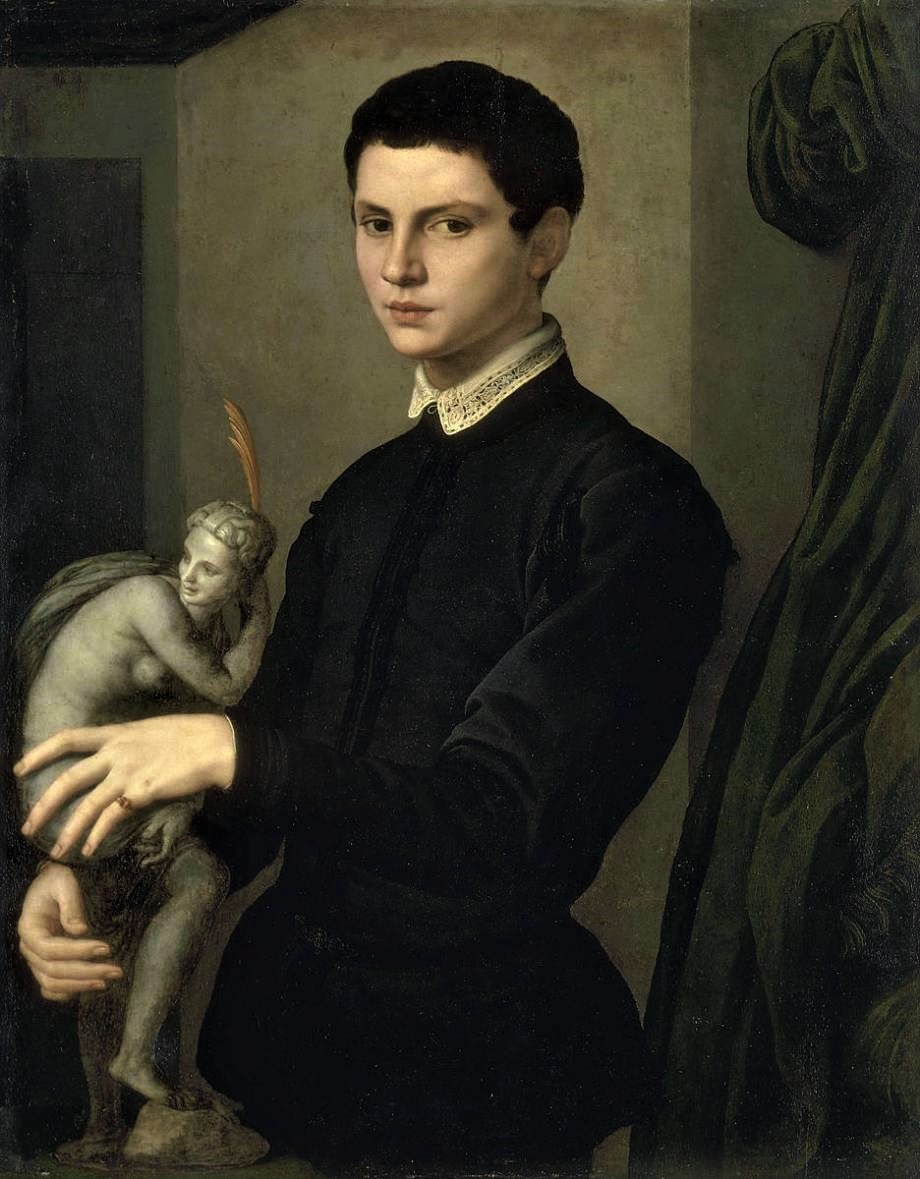 BRONZINO
Portait d’un jeune sculpteur
Musée du Louvre
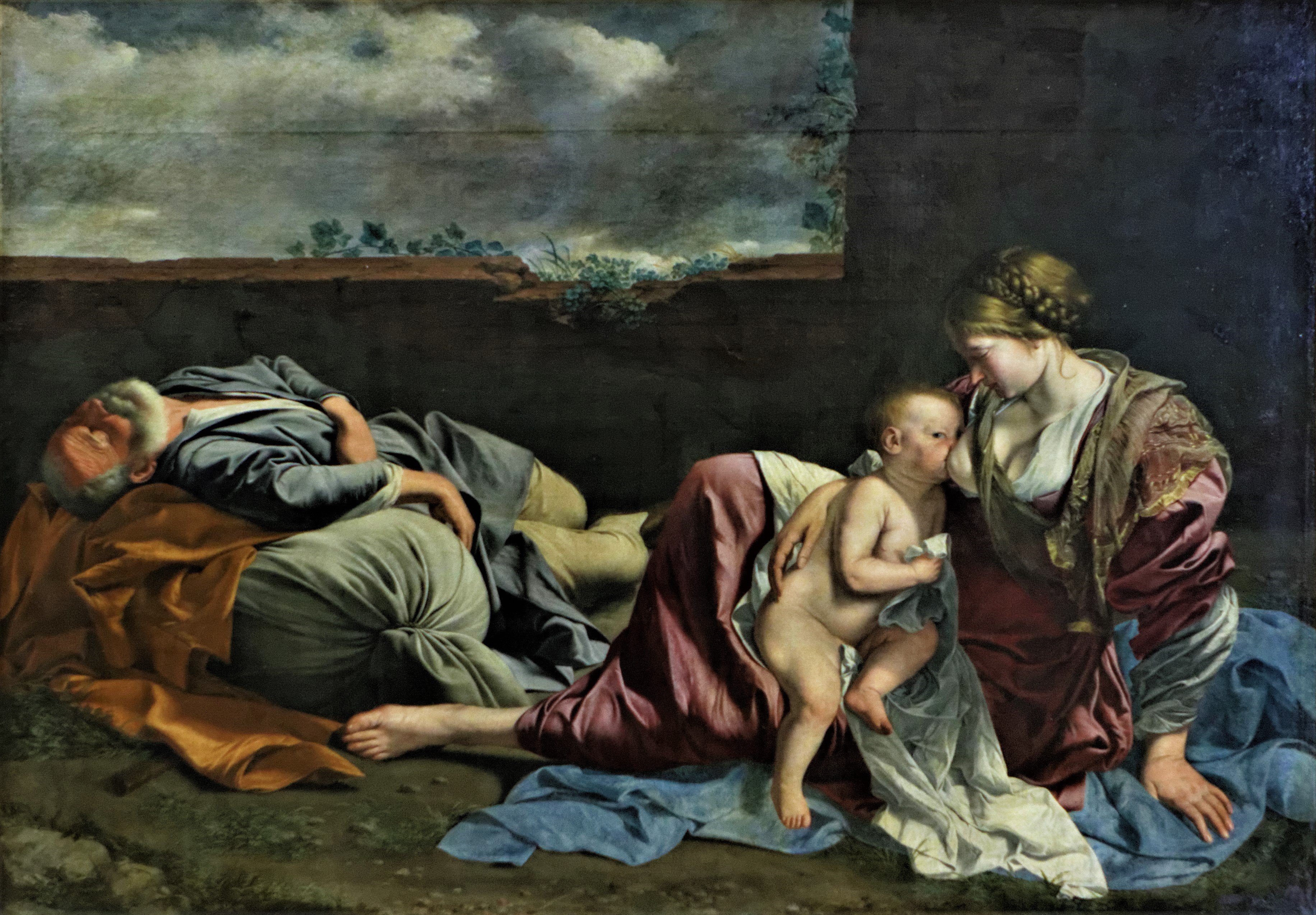 Orazio Gentilleschi : Le repos de la sainte famille pendant le fuite en Égypte – Musée du Louvre
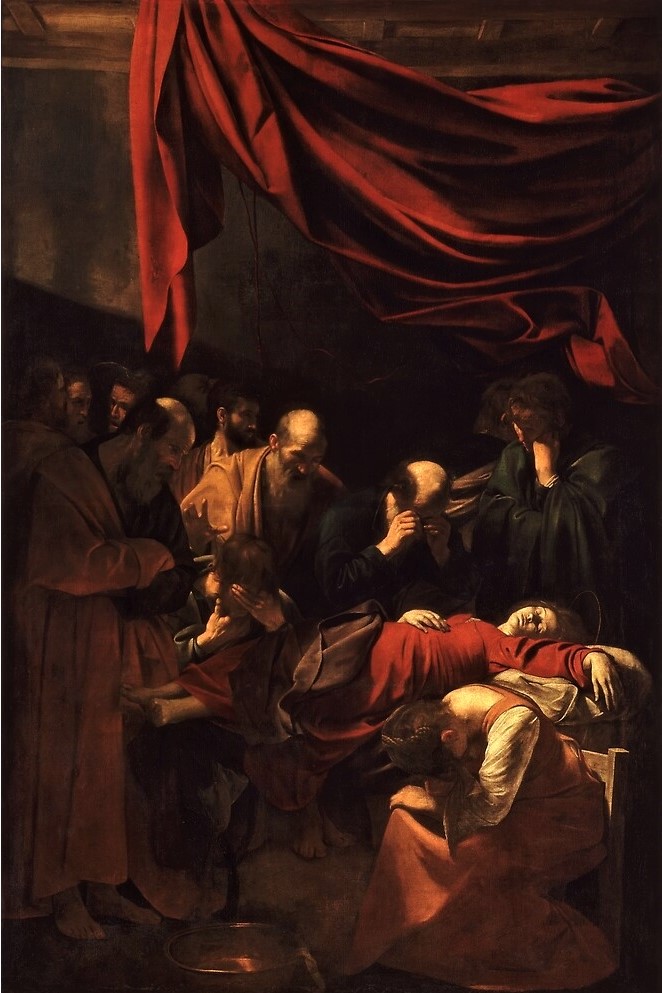 CARAVAGE
La mort de la Vierge
Musée du Louvre
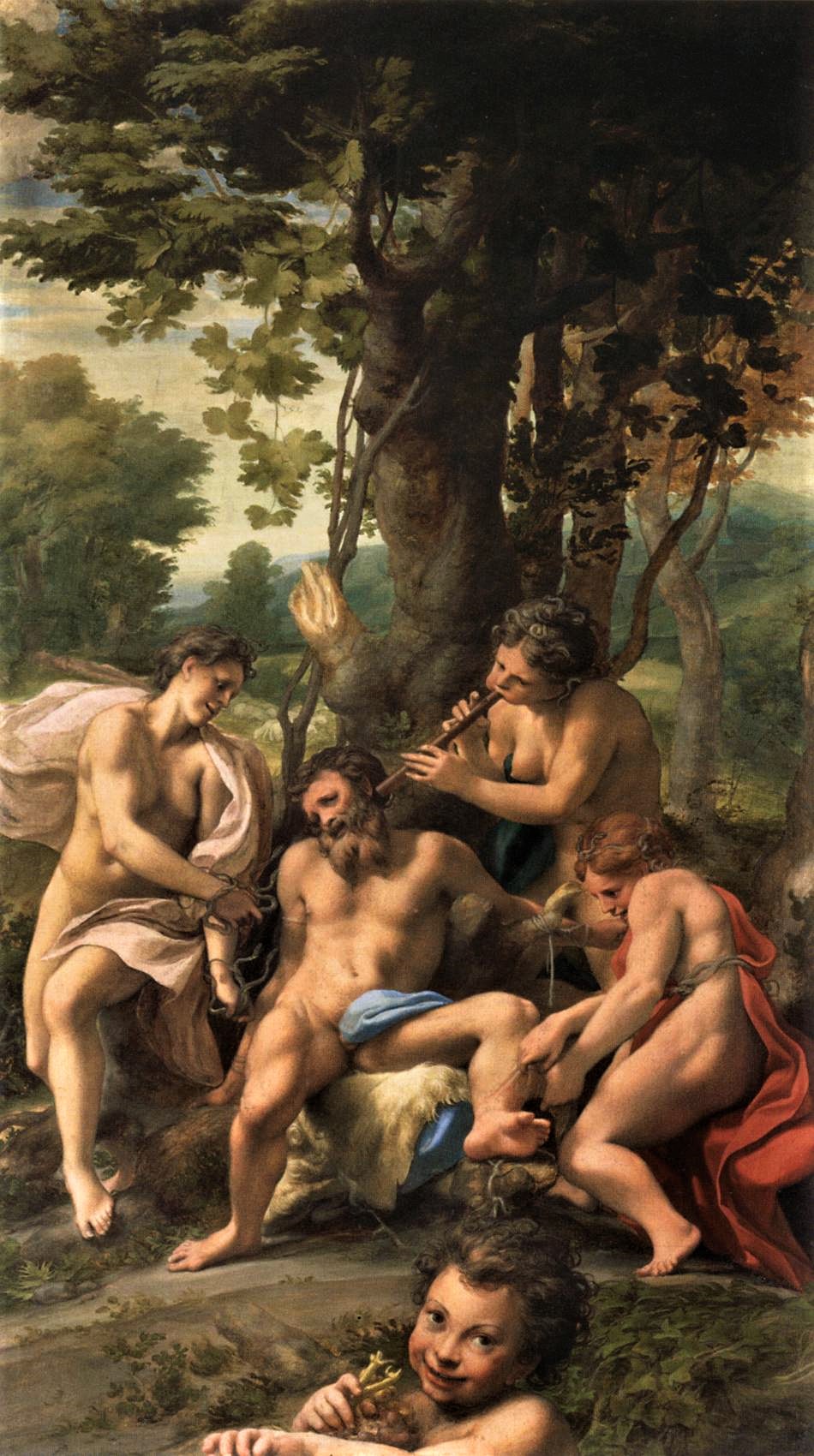 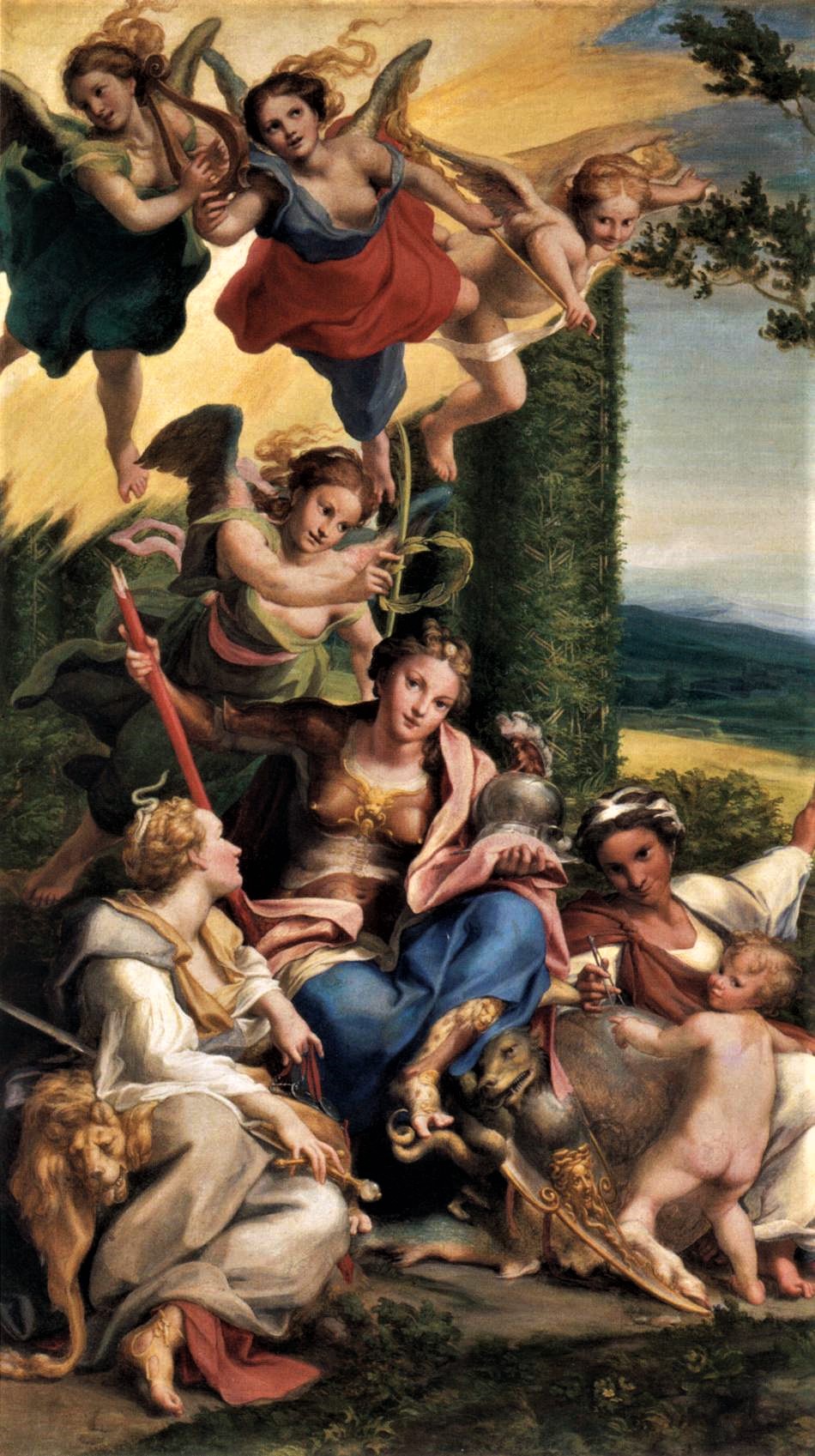 IL CORREGGIO
Allégorie des vices
IL CORREGGIO
Allégorie des vertus
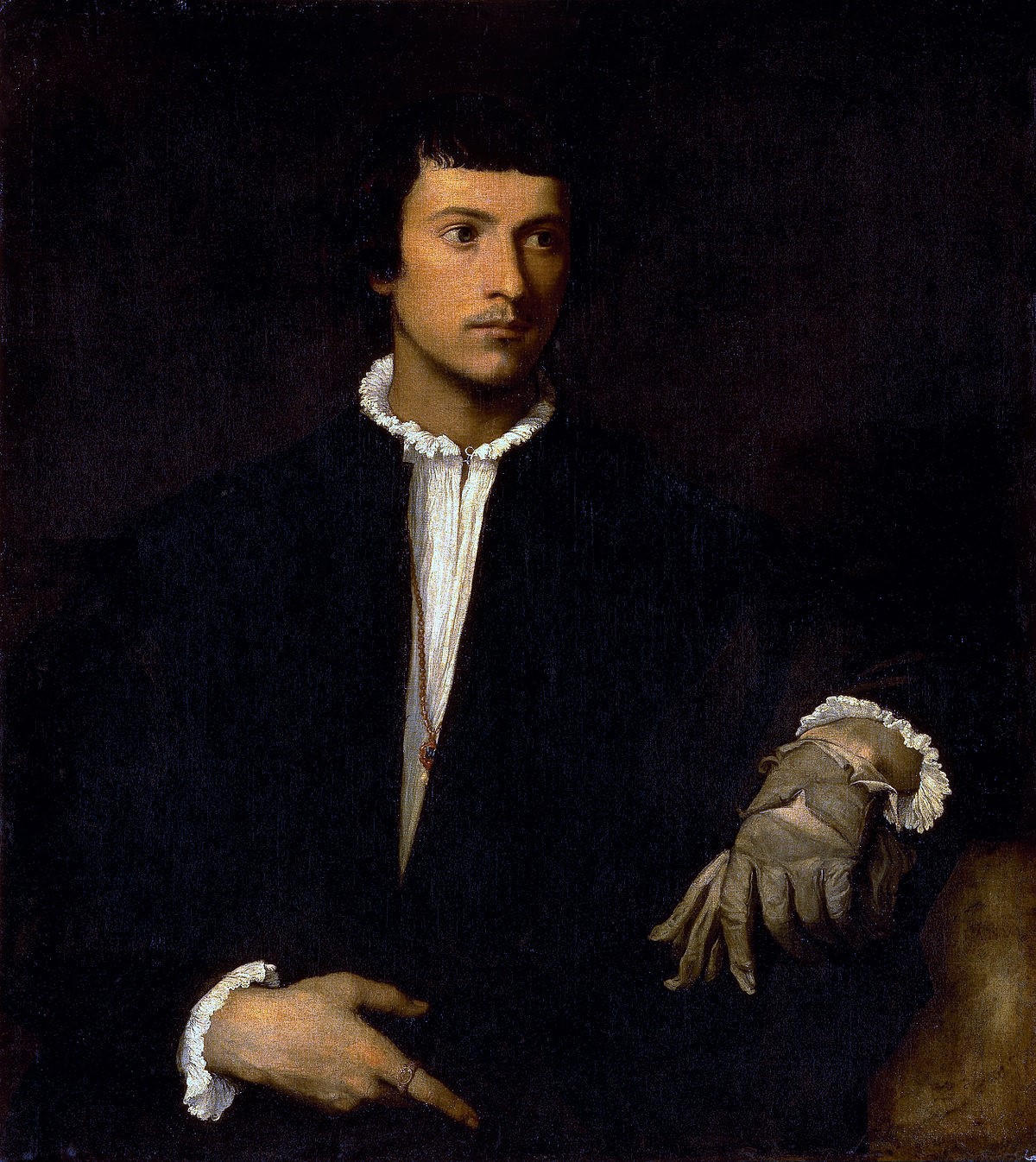 TITIEN
L’homme au gant
Musée du Louvre
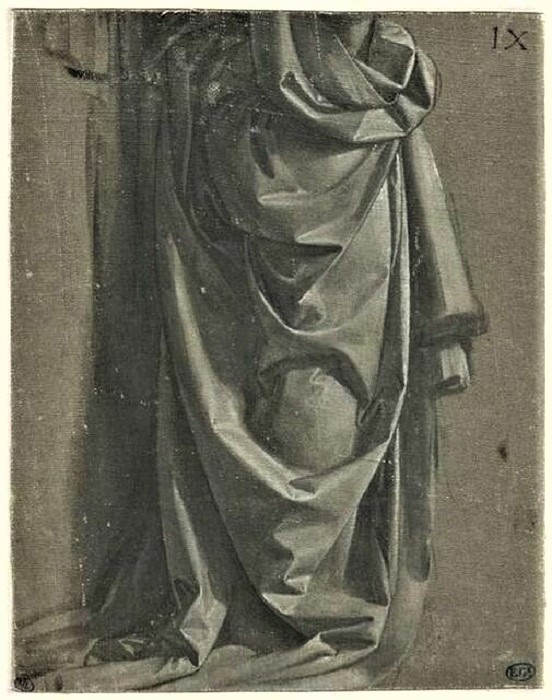 LÉONARD de VINCI
Étude de draperie
Musée du Louvre
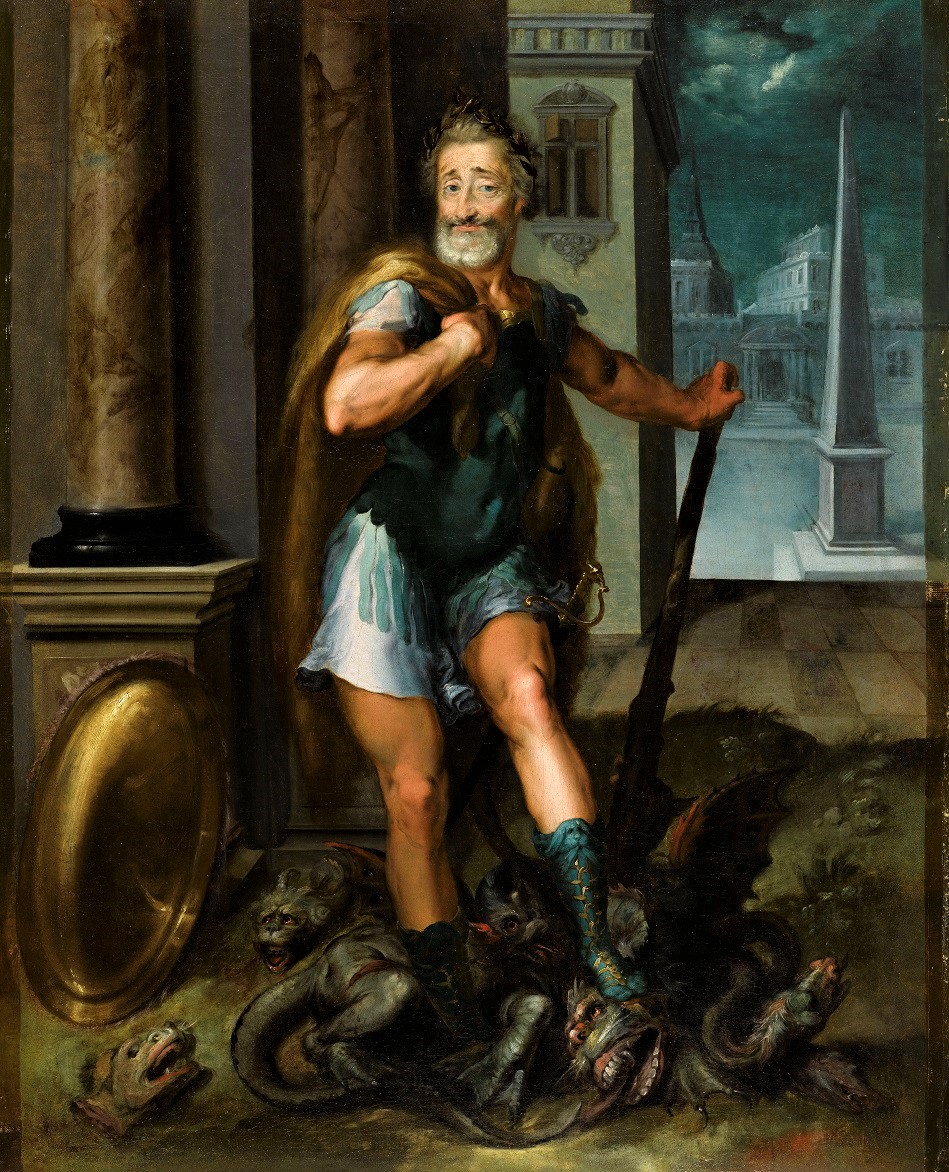 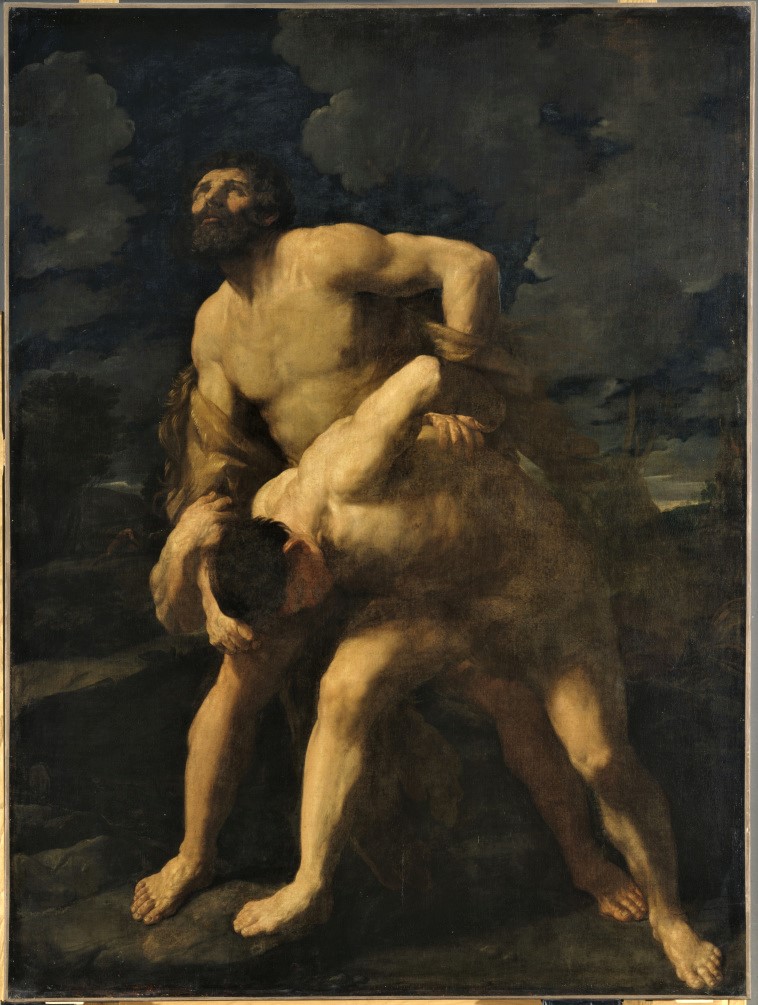 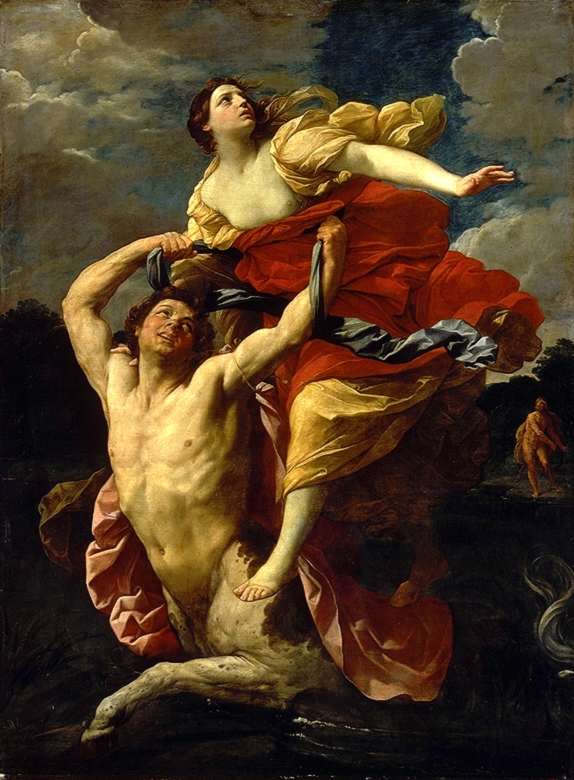 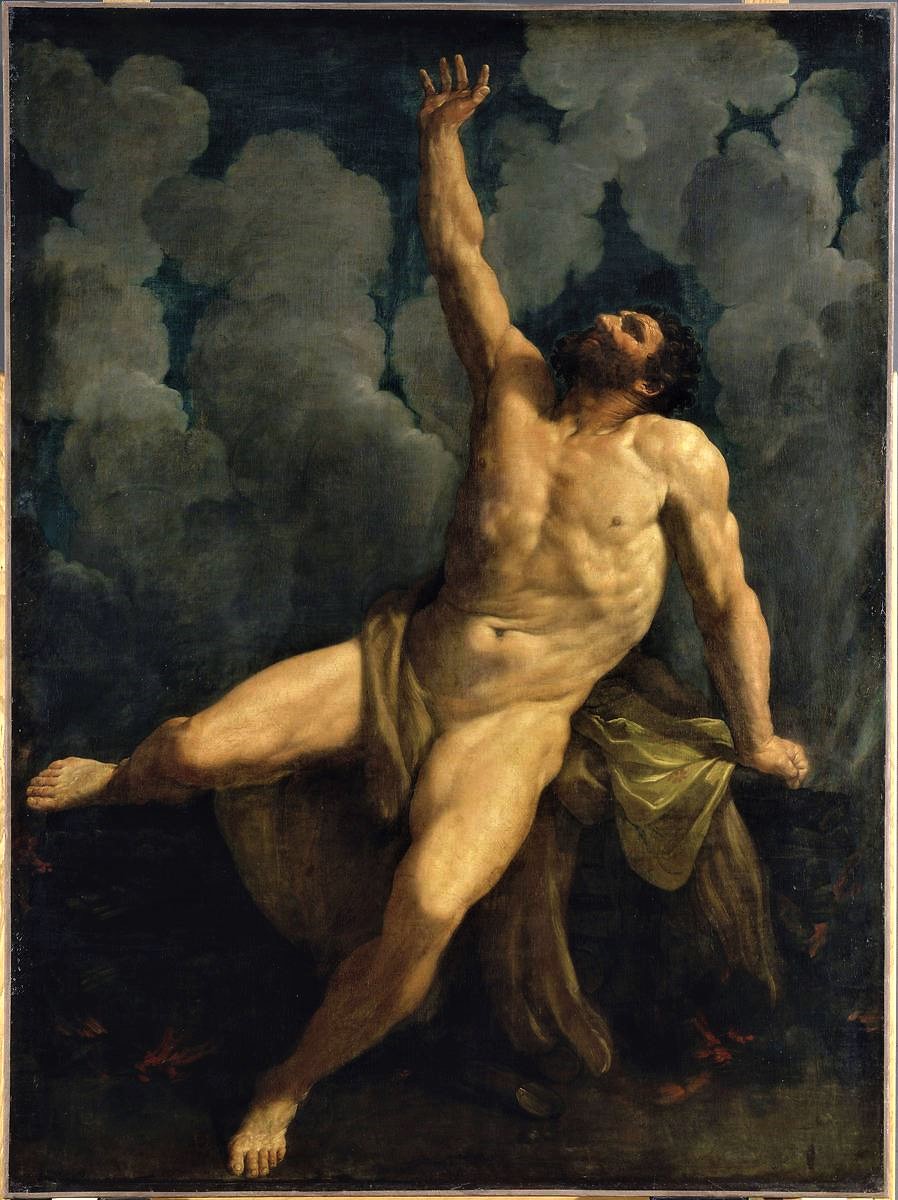 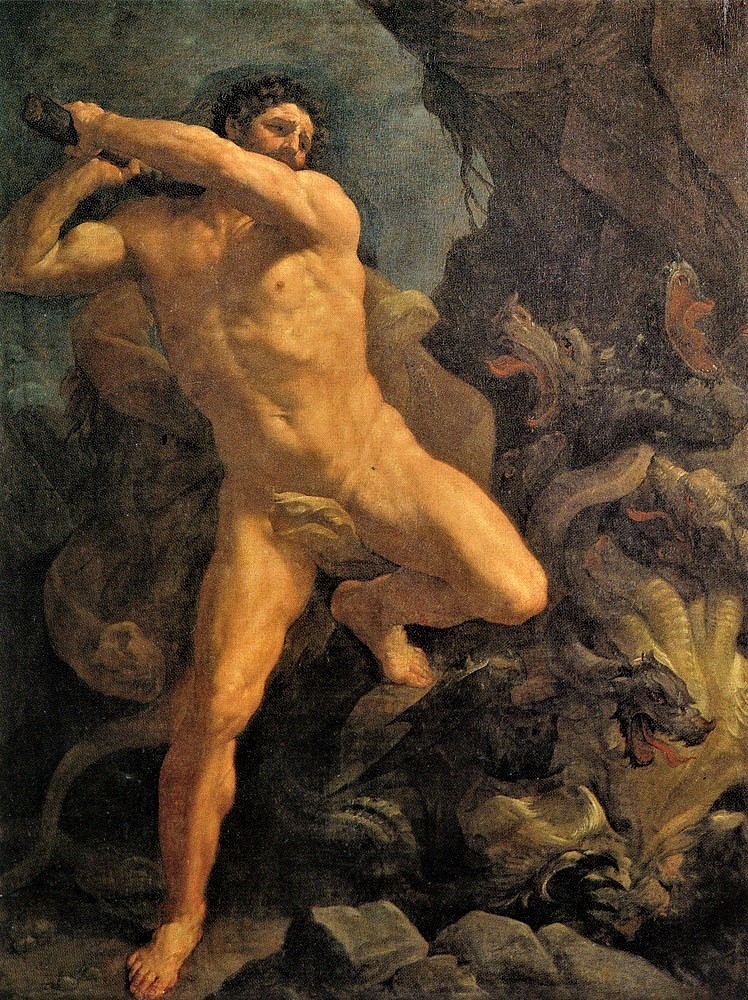 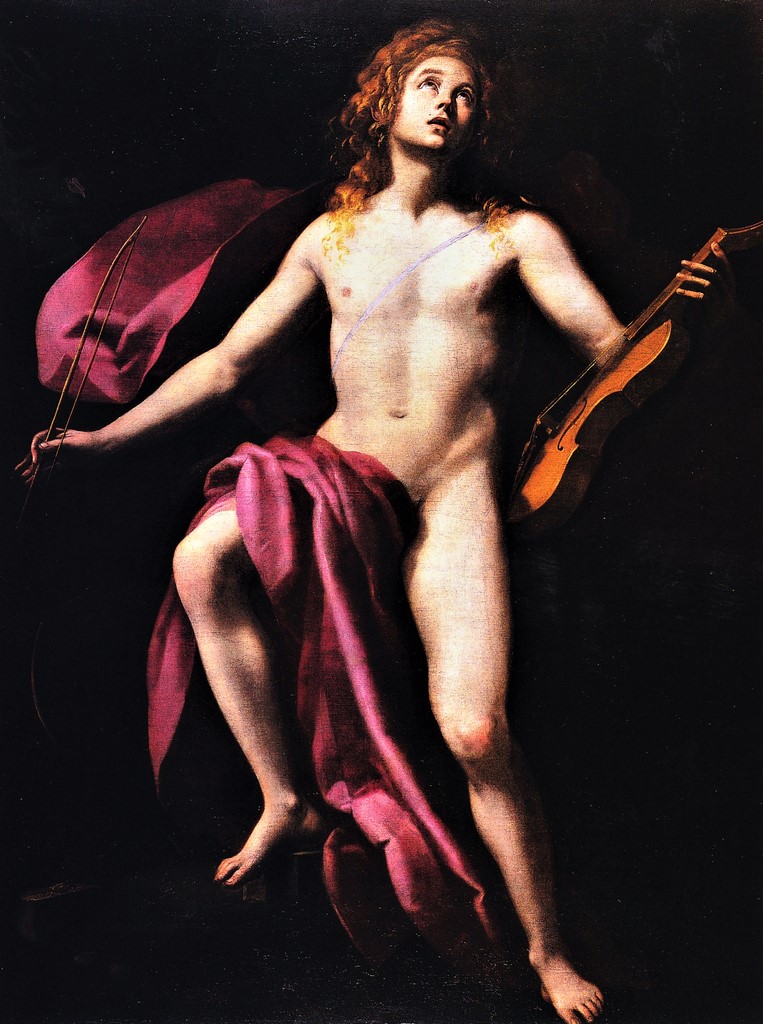 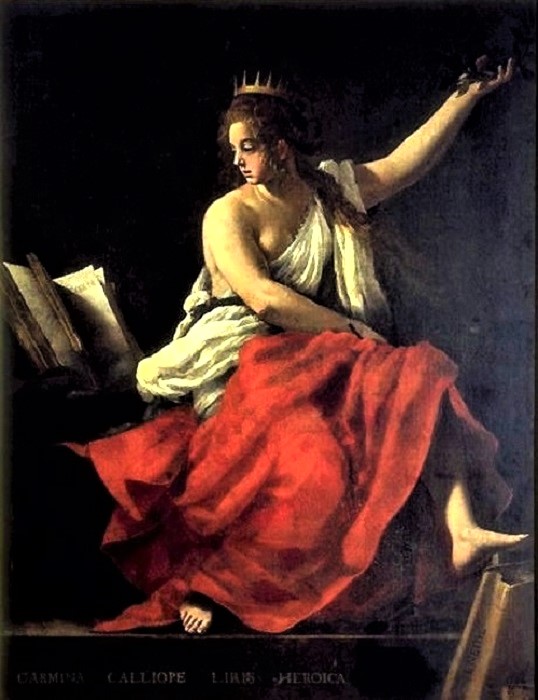 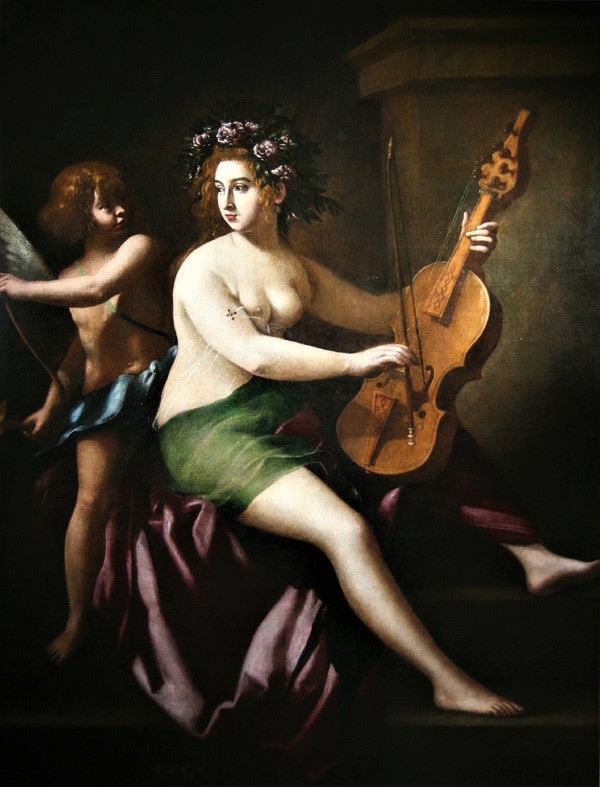 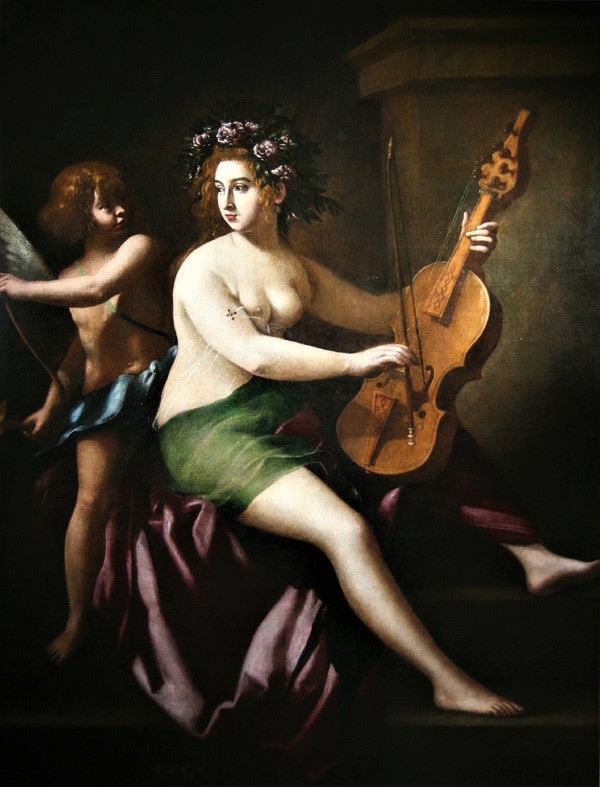 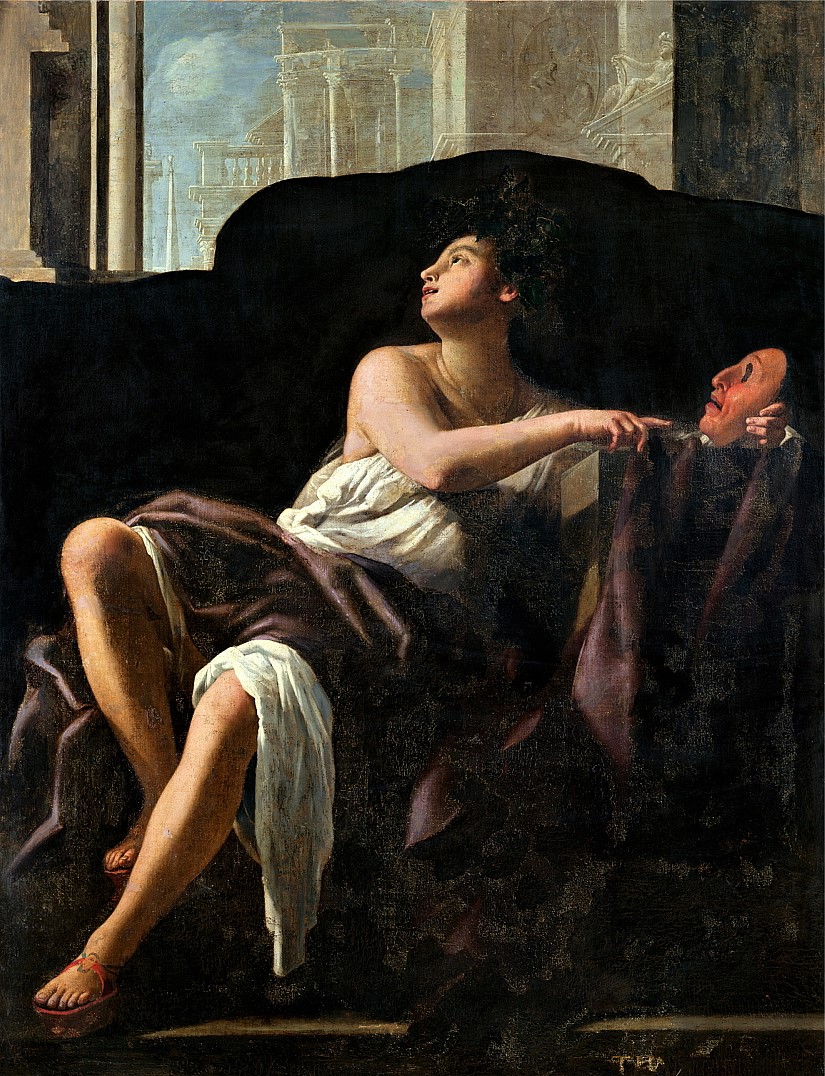 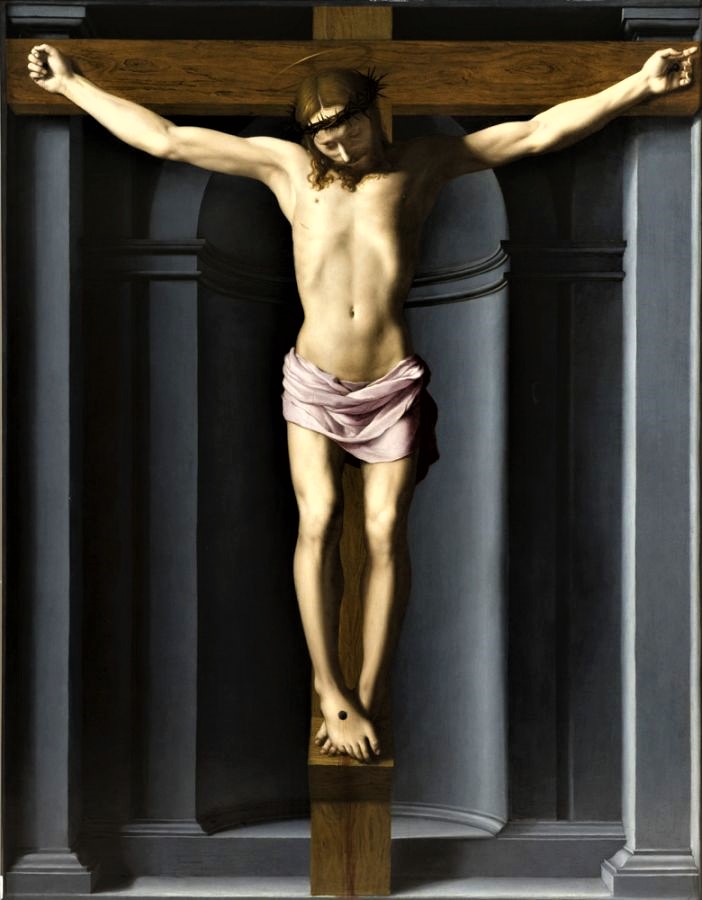 BRONZINO
Christ en croix
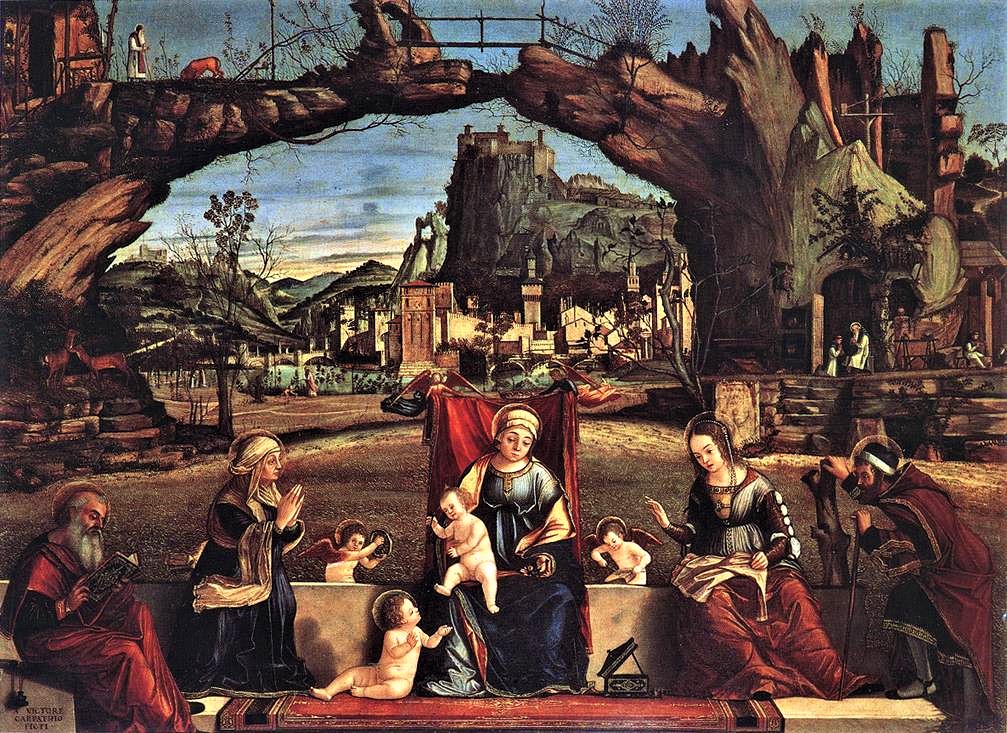 Vittore CARPACCIO : Sainte conversation - Musée Avignon
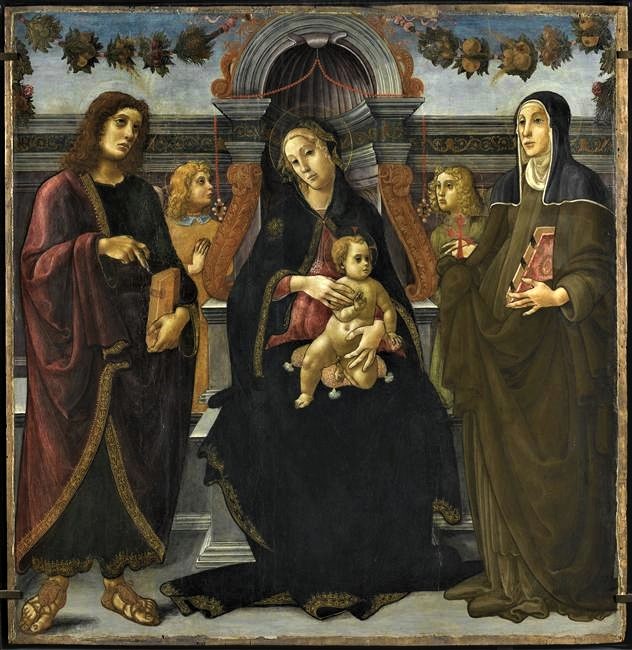 Ansano CIAMPANTI : La vierge et l’enfant entre St Jean et Ste Brigitte de Suède - Musée Avignon
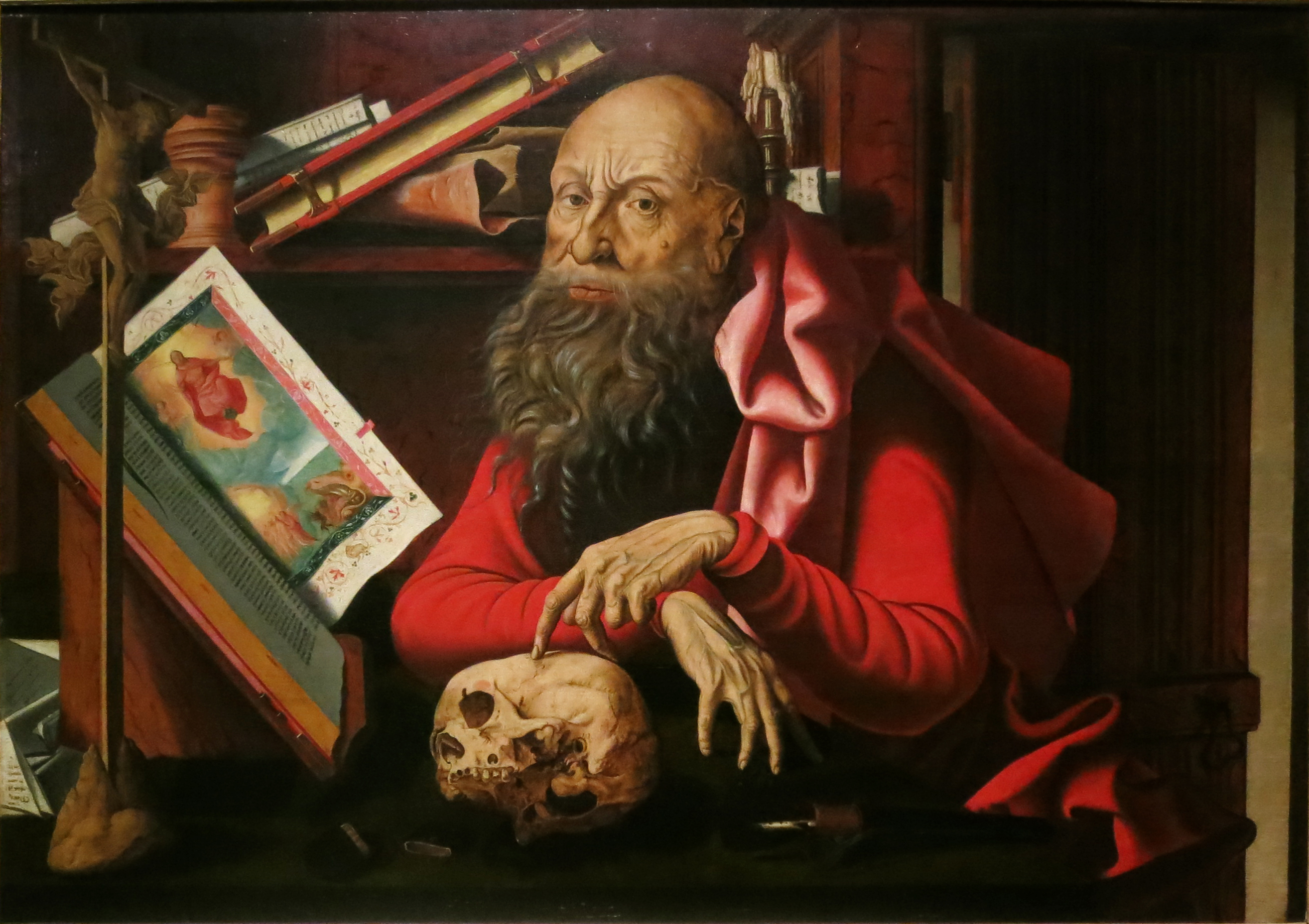 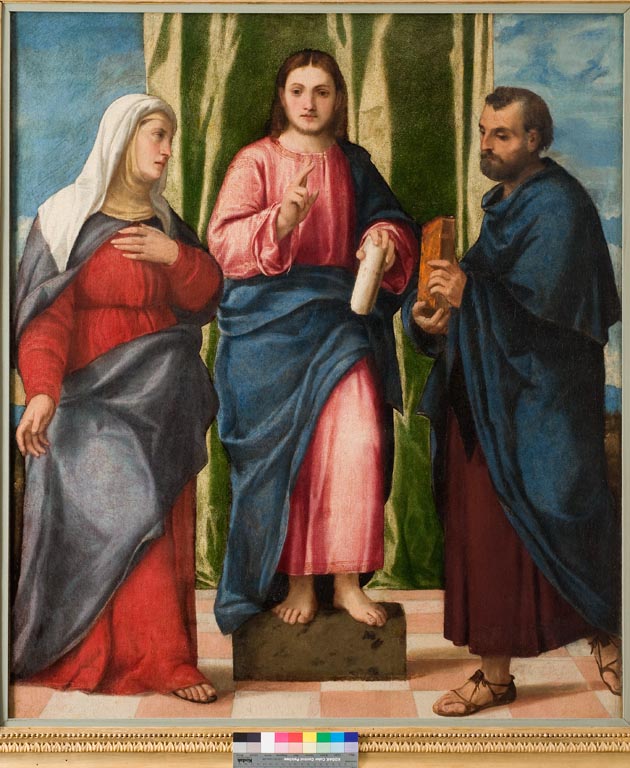 Bonifazio de’ PITATI
Christ bénissant
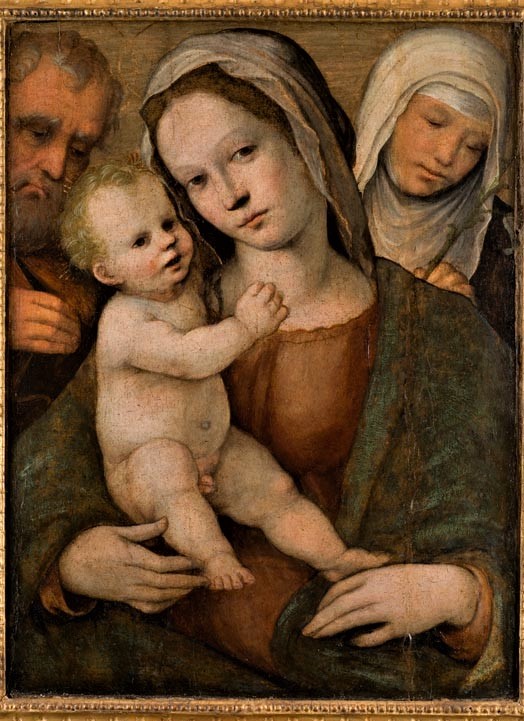 Girolamo del PACCHIA
Vierge à l’enfant
Saint Joseph et Sainte Catherine de Suède